Who Is the Masked Reader?
Can you work out who the celebrity masked reader is and what book they are reading?

Solve three clues to work out who the masked reader is. 

Solve three more clues to find out what book they’re reading.
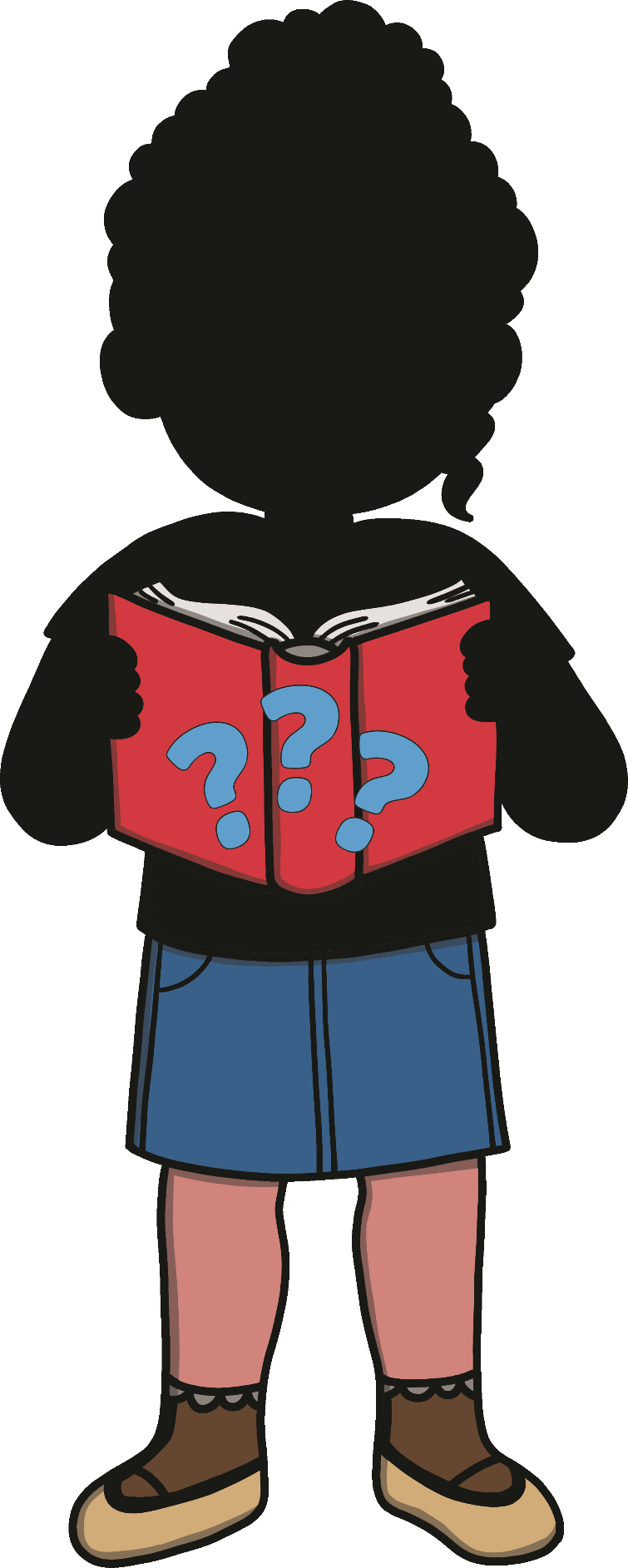 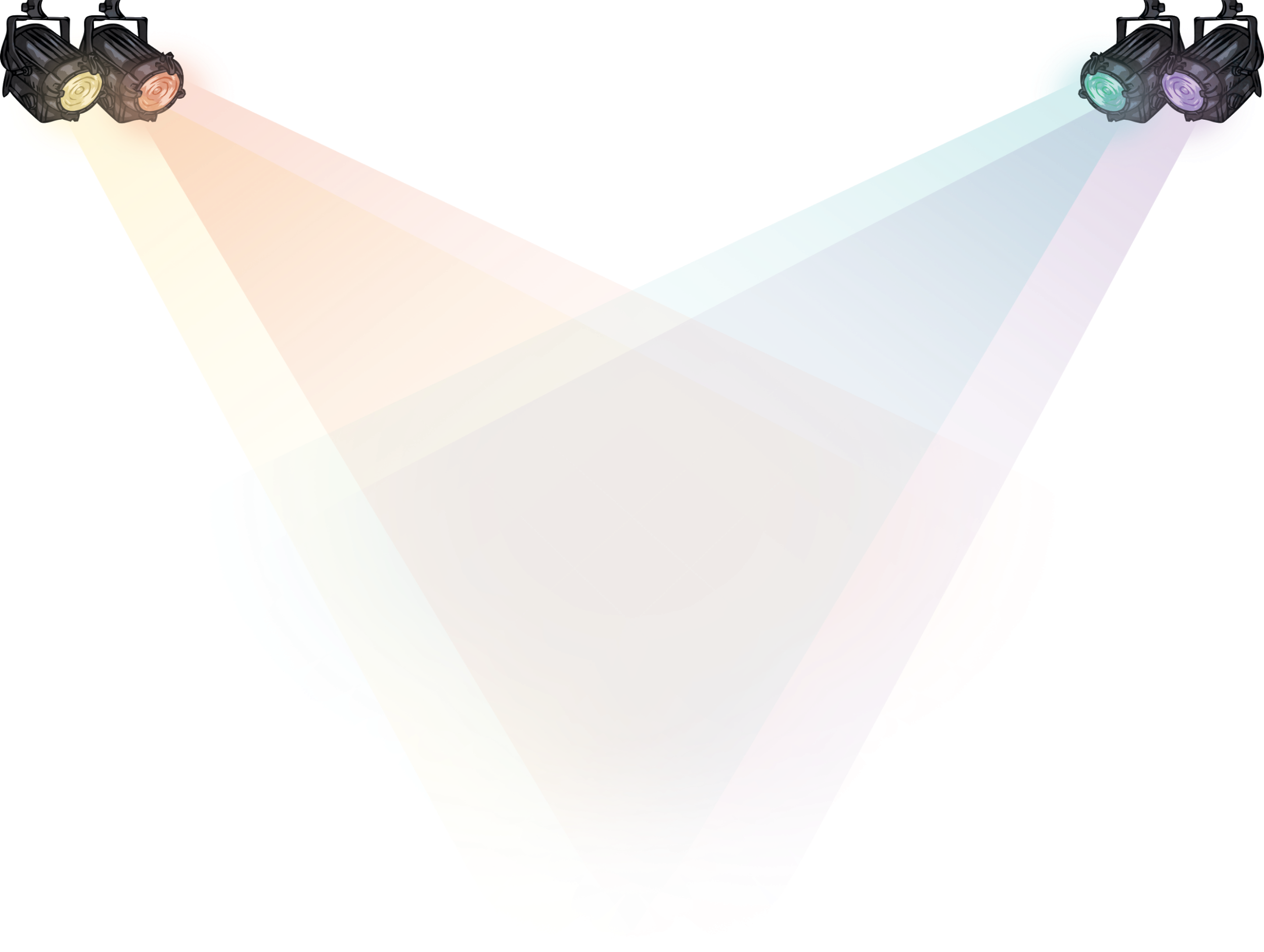 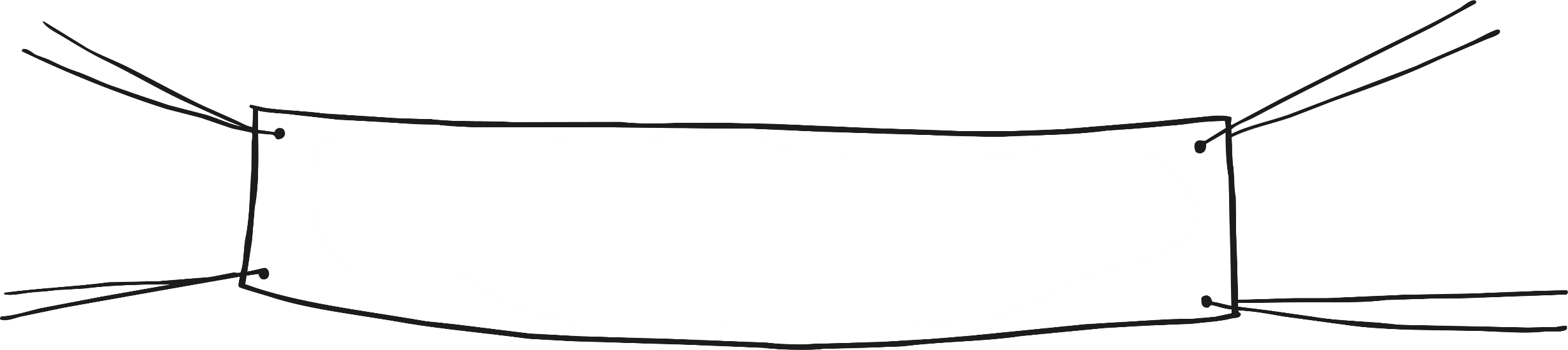 Masked Reader 1
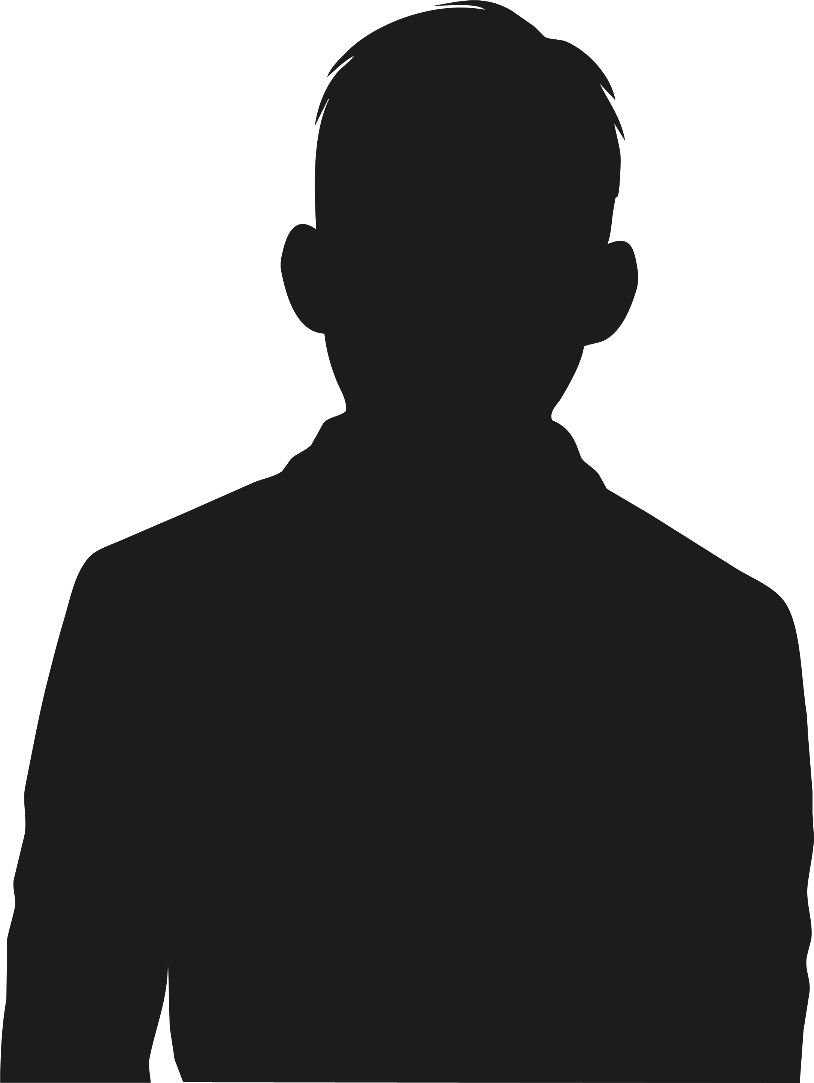 Clue 3: He is a campaigner for free school meals.
Clue 2: He plays football for Manchester United.
Clue 1: He's a professional football player.
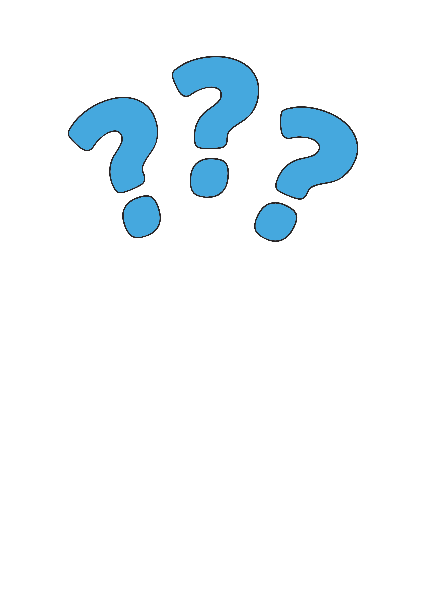 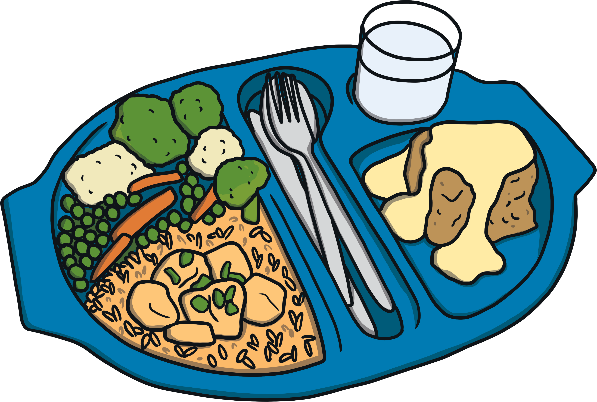 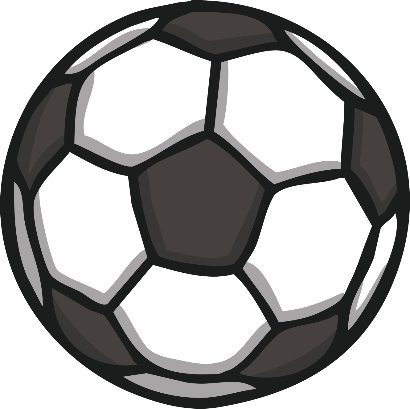 Click to find out who it is..
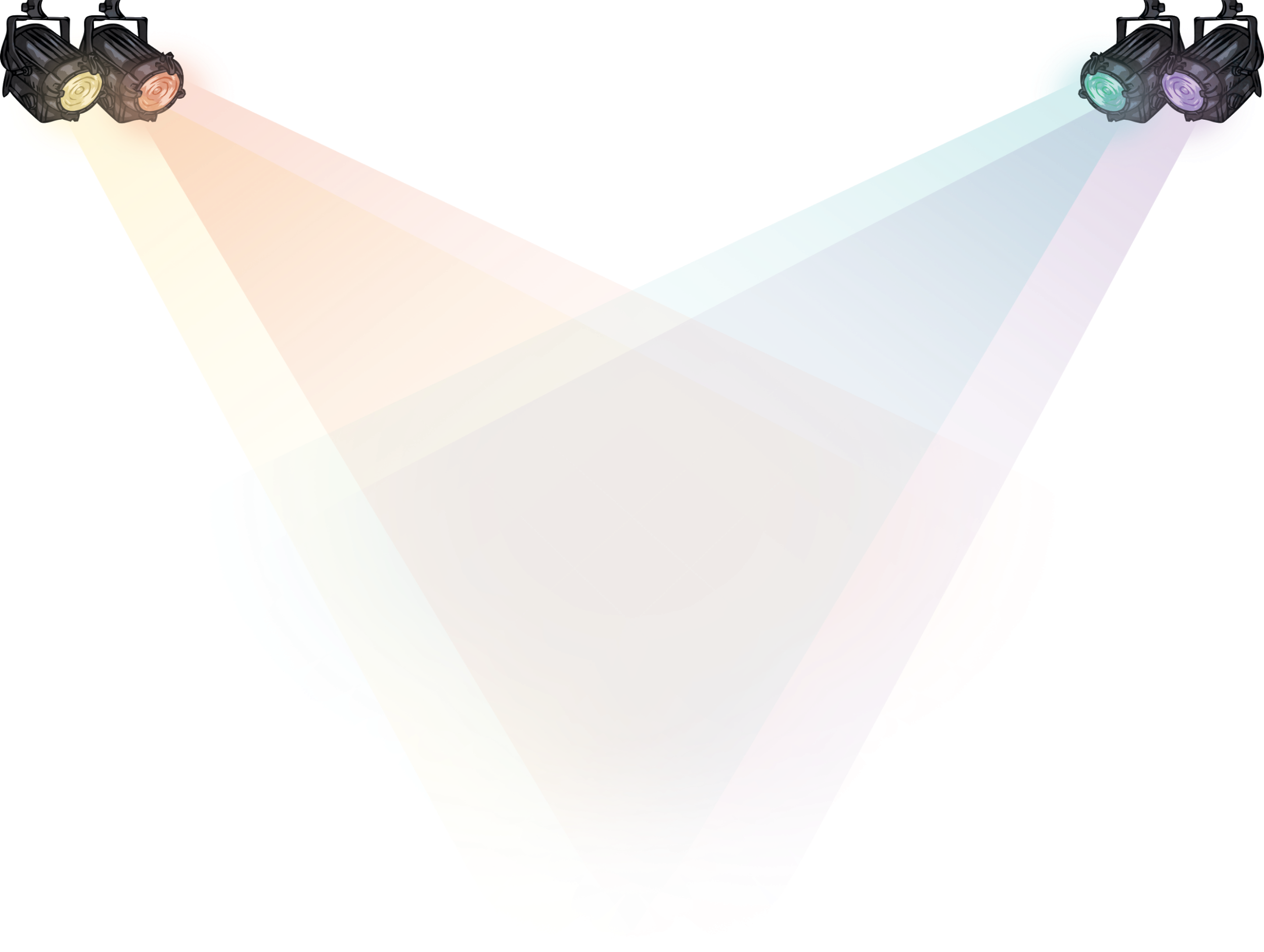 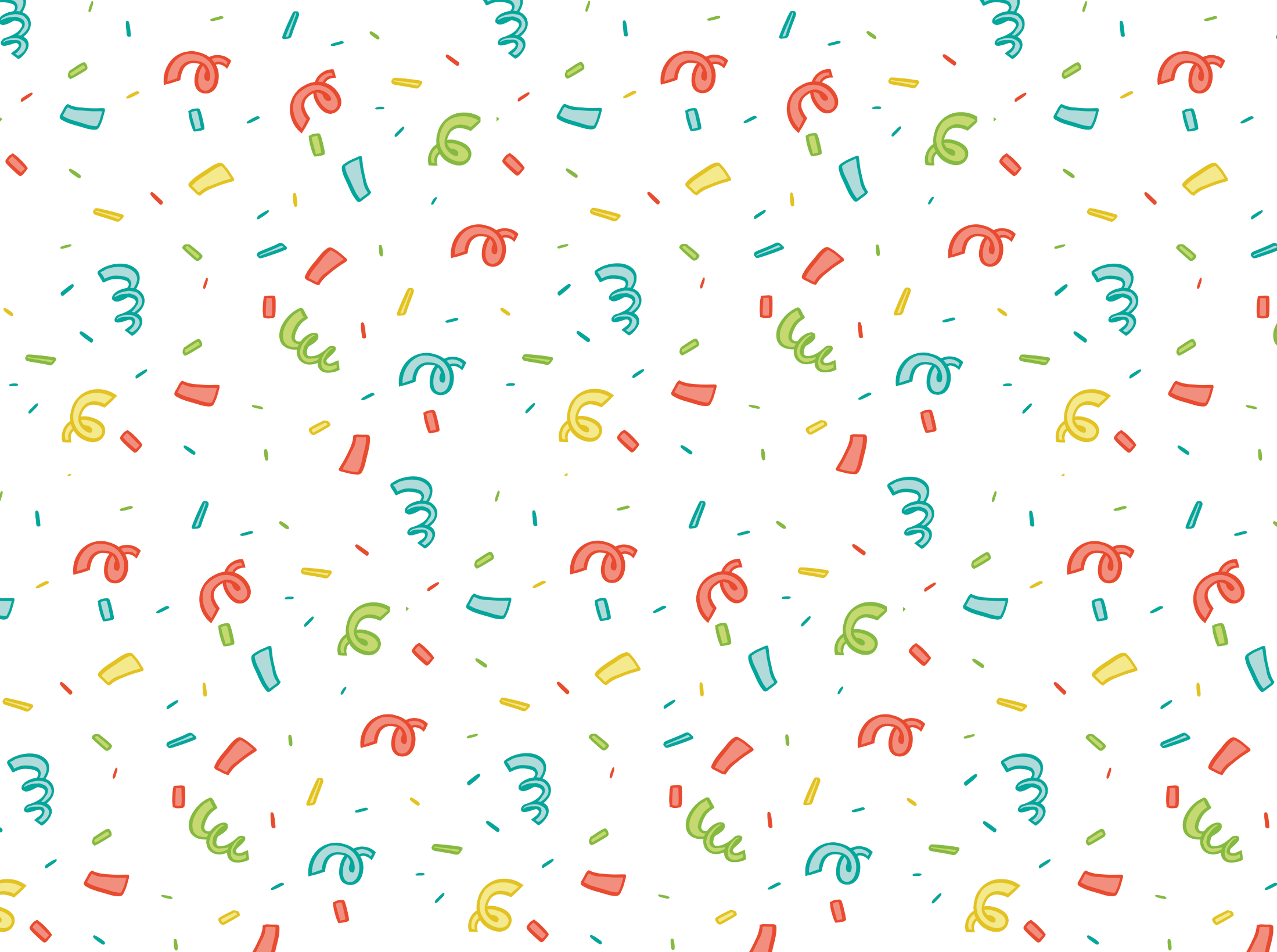 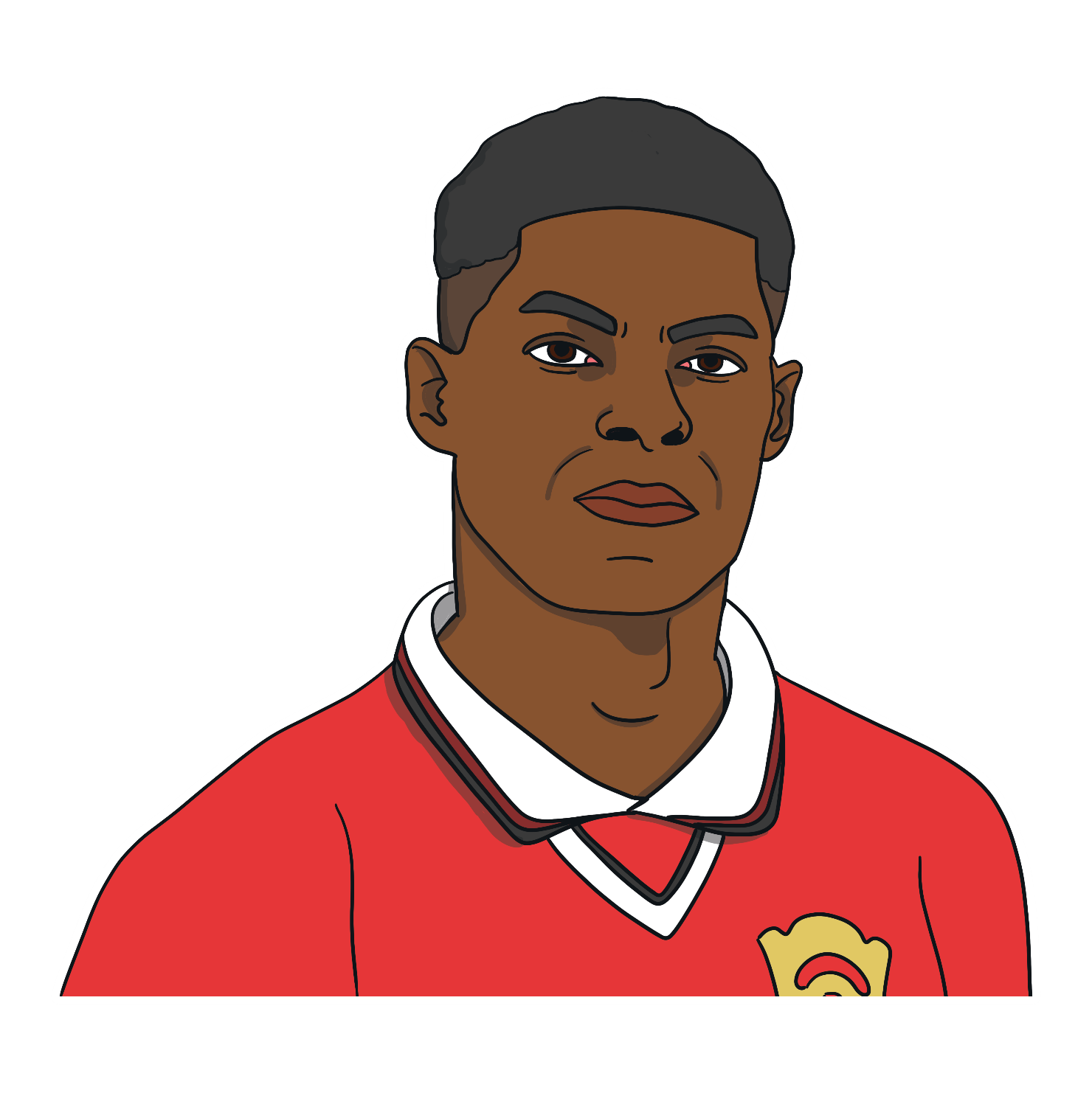 It’s Marcus Rashford!
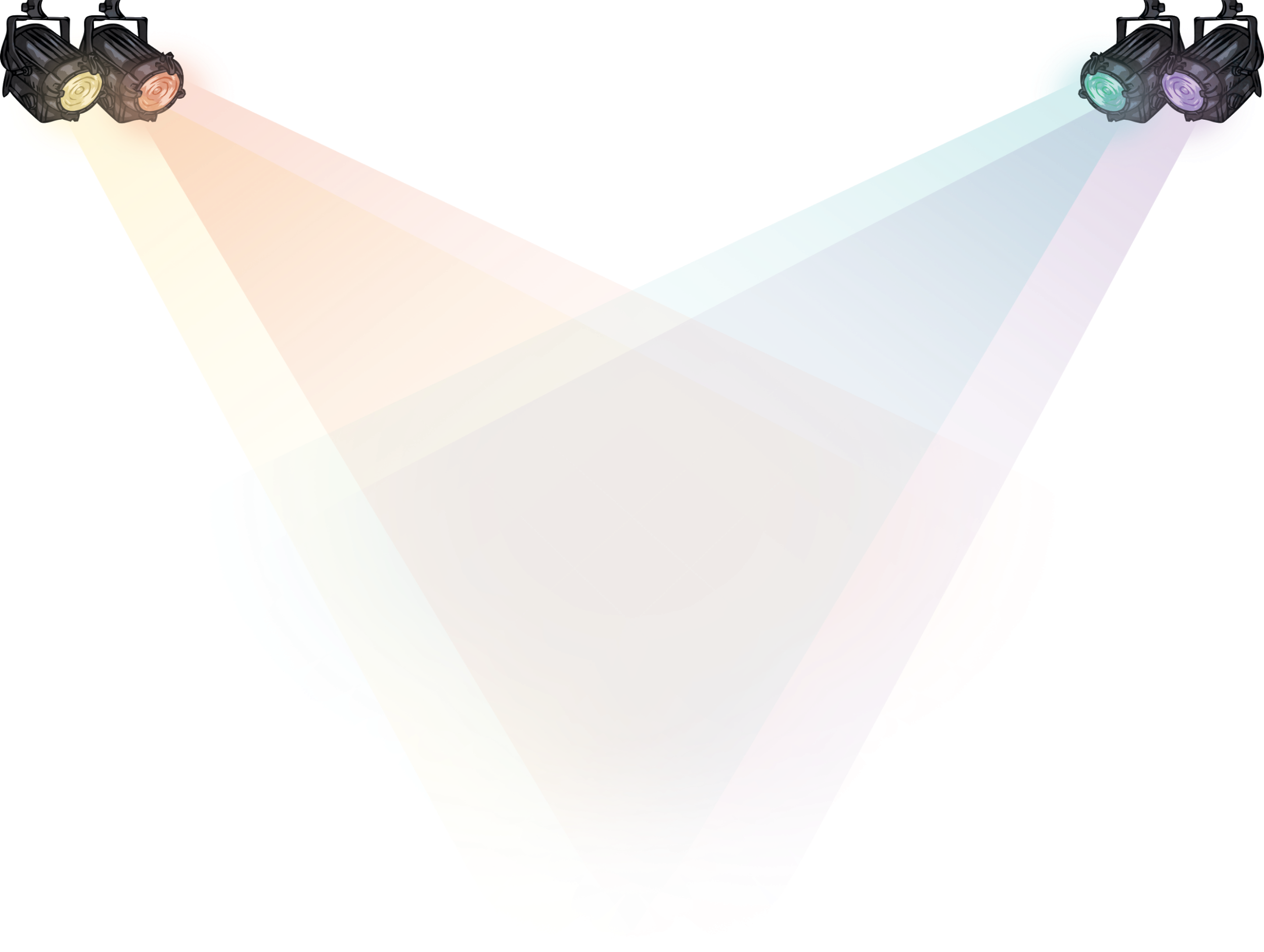 Can you guess what Marcus is reading?
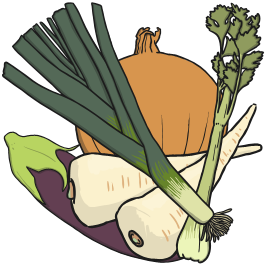 Clue 1: The story features lots of vegetables.
Clue 2: One green vegetable is very evil.
Clue 3: The story takes place in a supermarket.
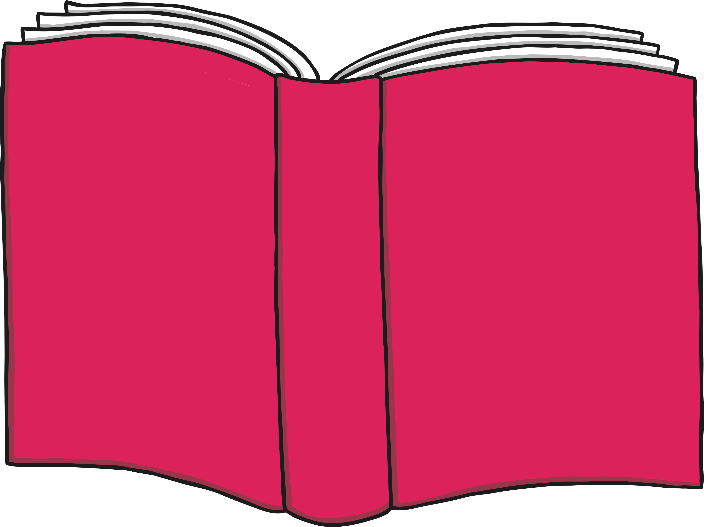 Click to find out what the book is.
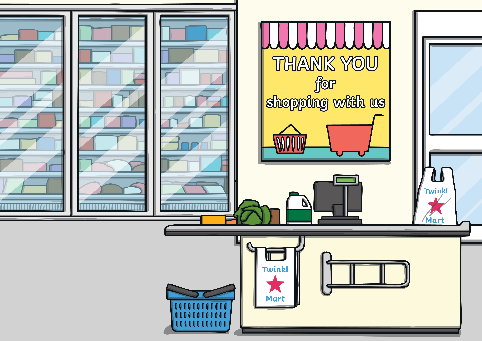 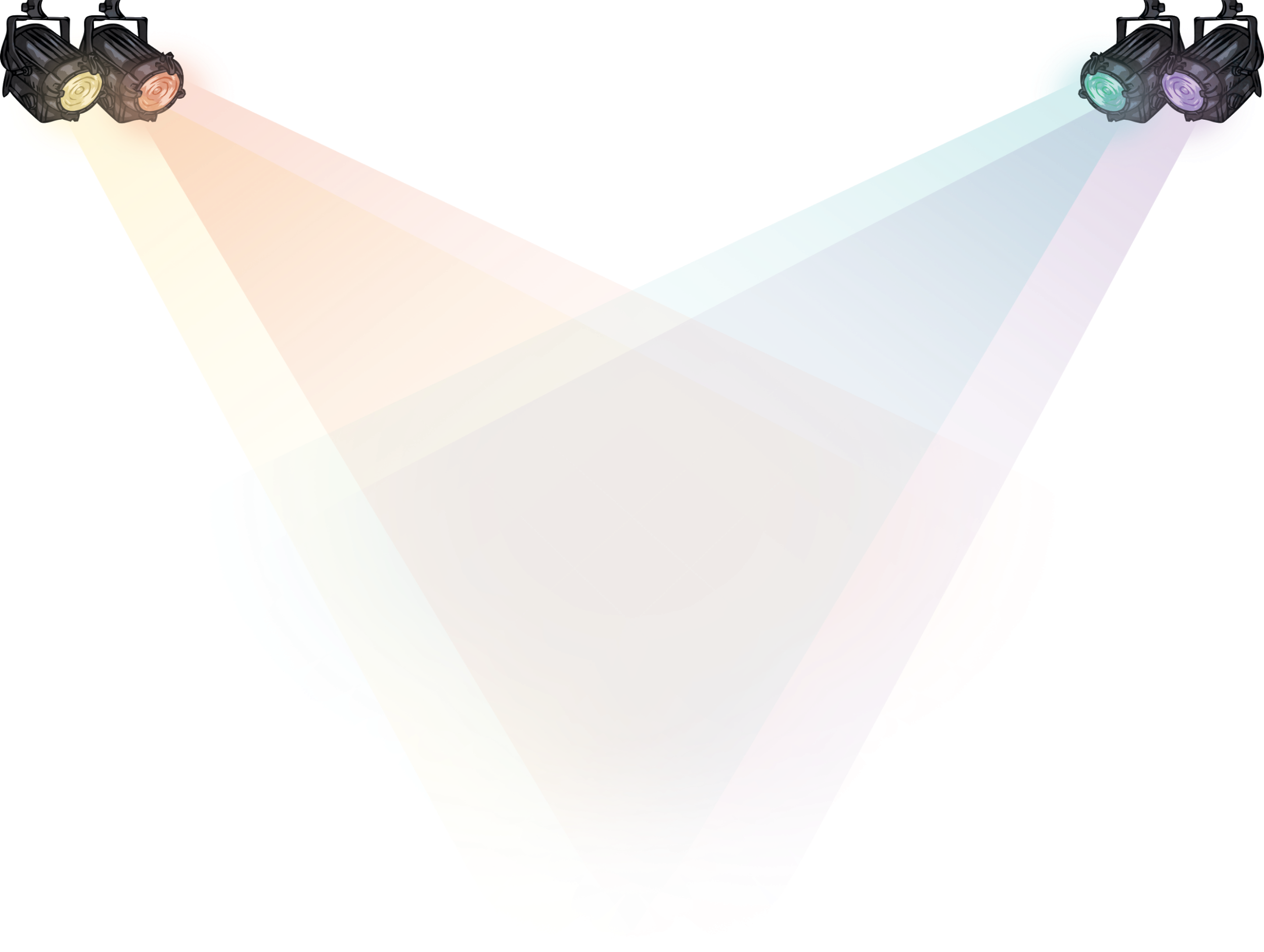 Marcus is reading ‘Supertato’ by Sue Hendra and Paul Linnet.
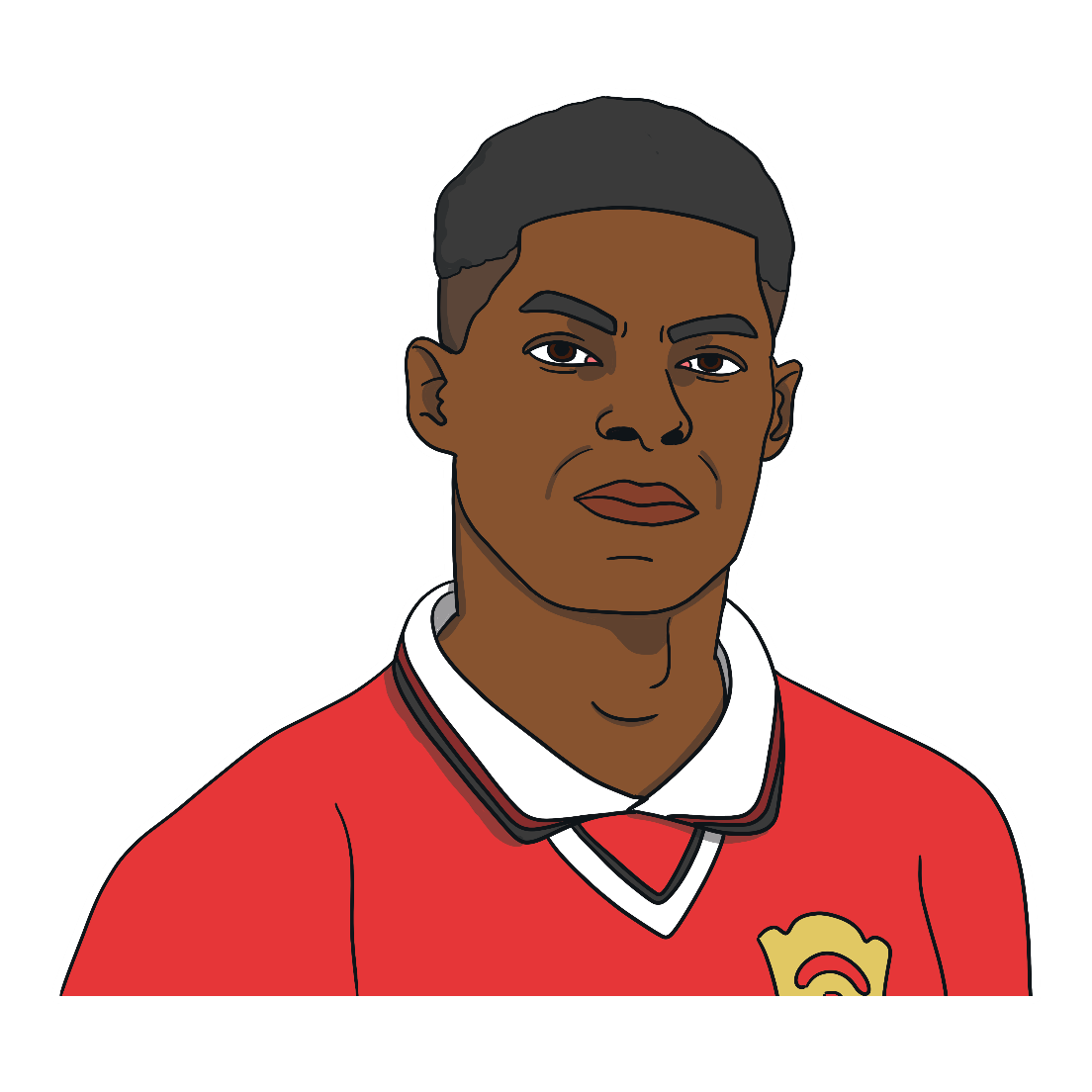 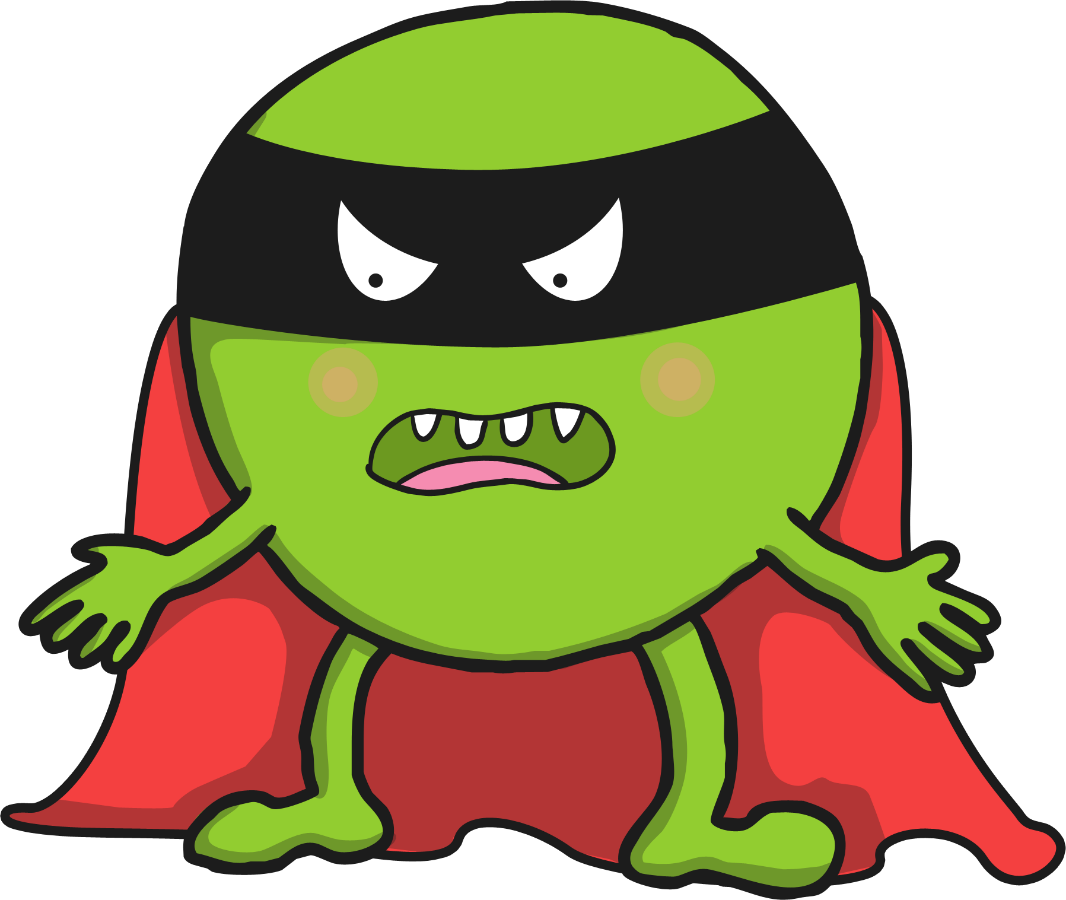 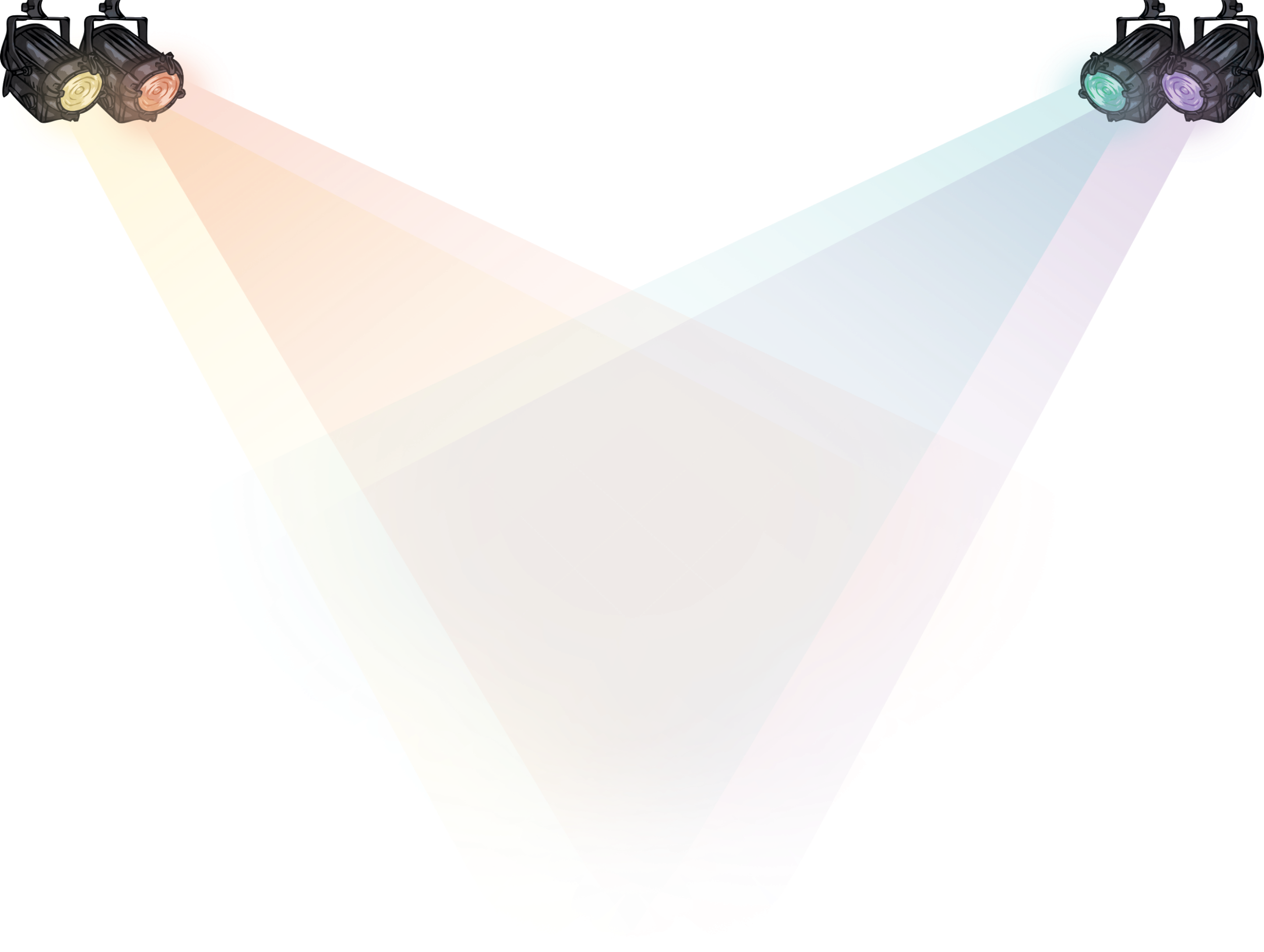 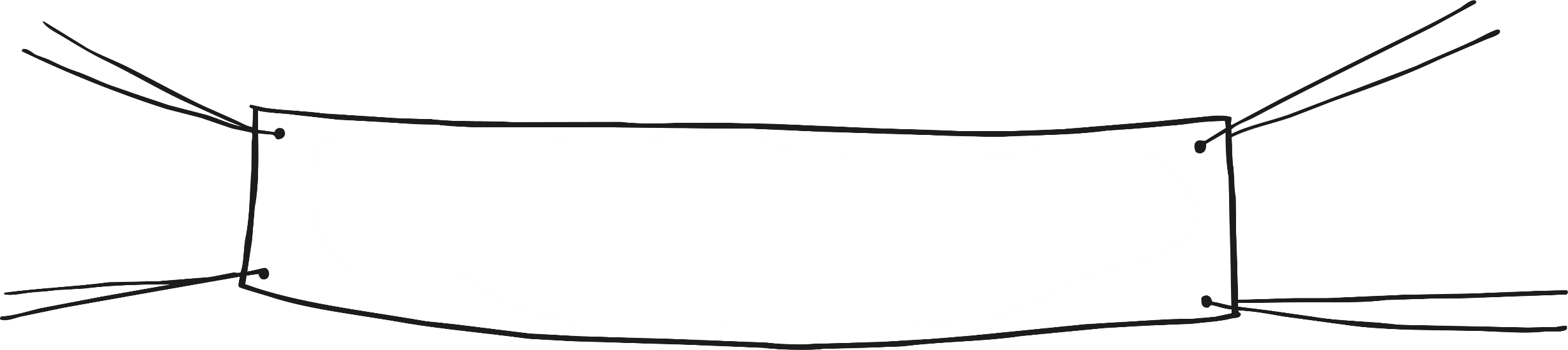 Masked Reader 2
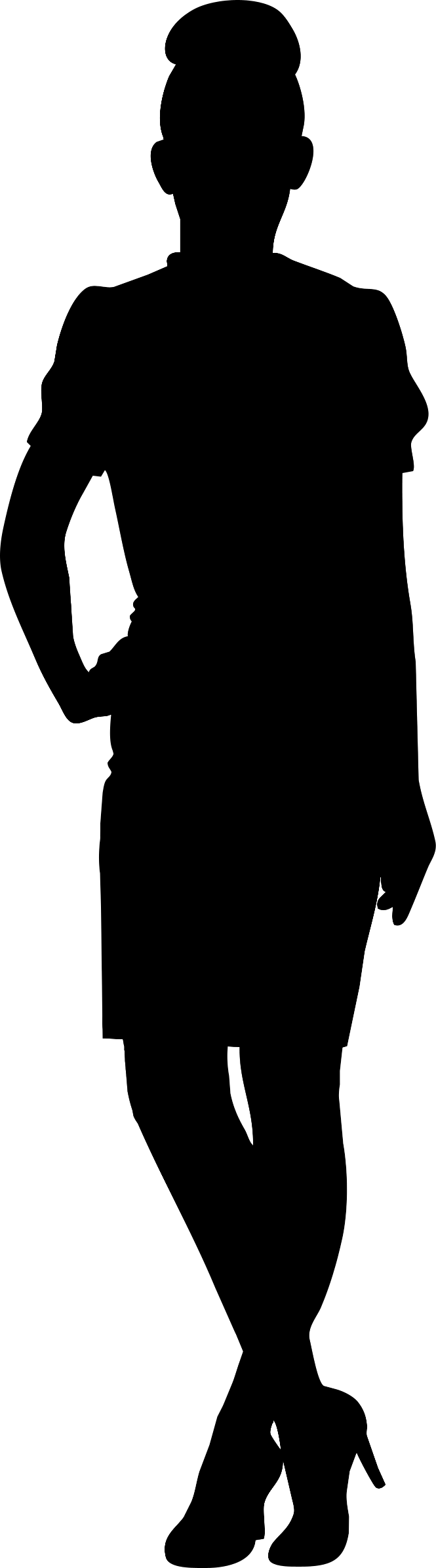 Clue 2: She loves dogs and has nine as pets!
Clue 3: One of her albums is called ‘Yours Truly’.
Clue 1: She’s an American singer and actress.
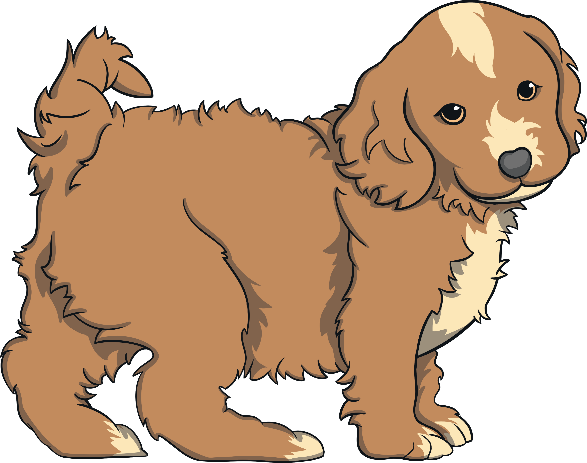 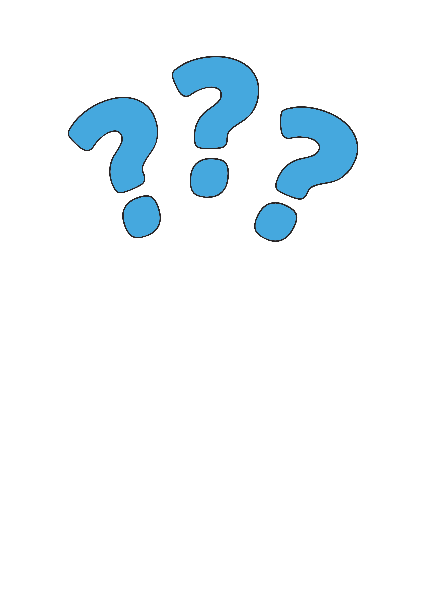 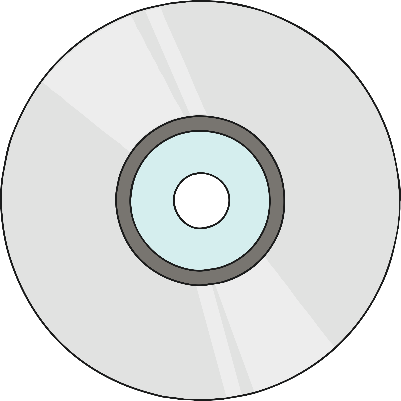 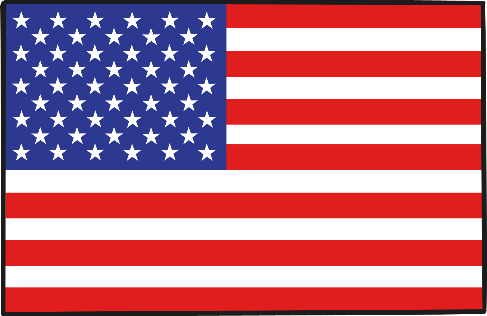 Click to find out who it is..
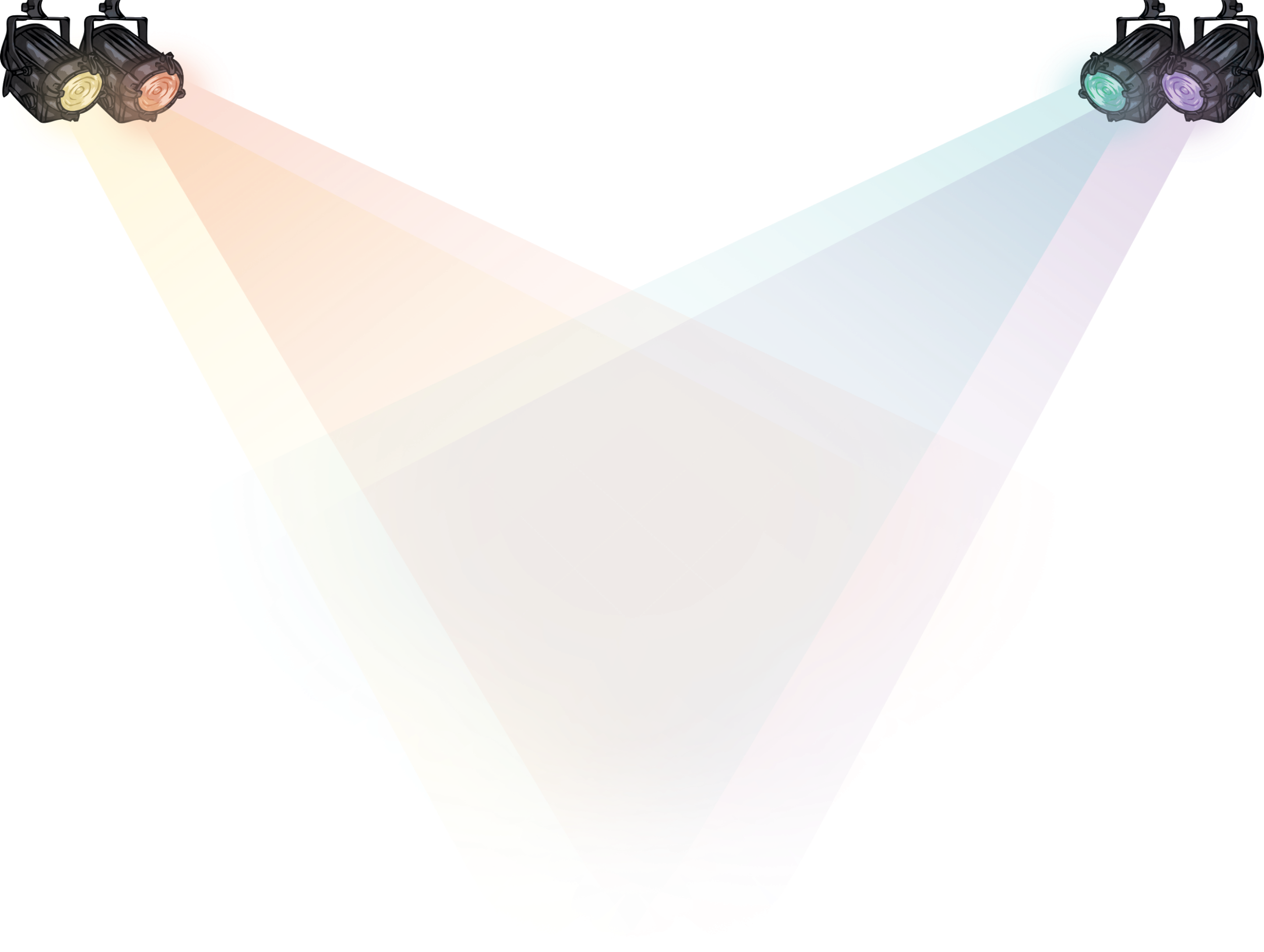 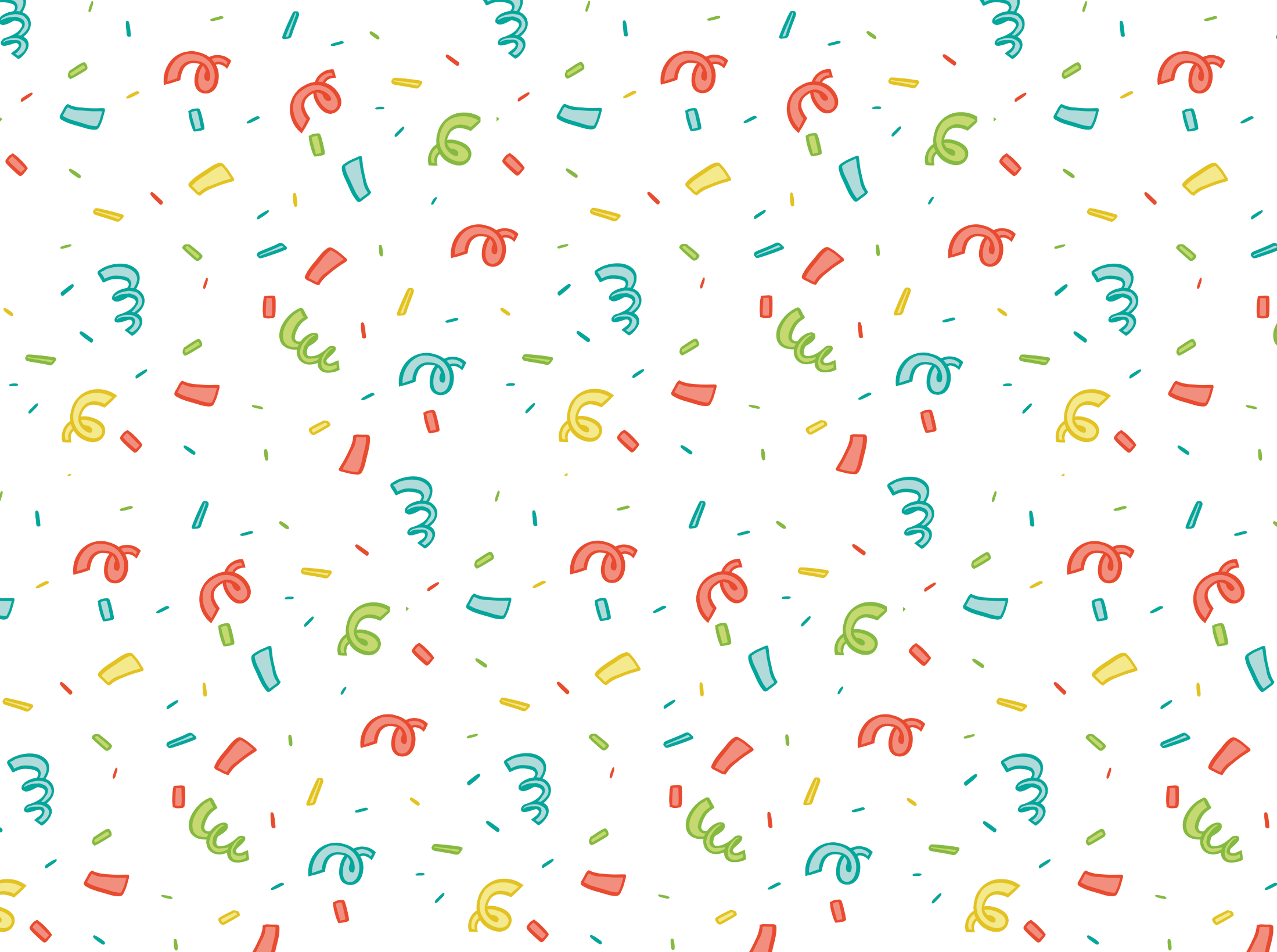 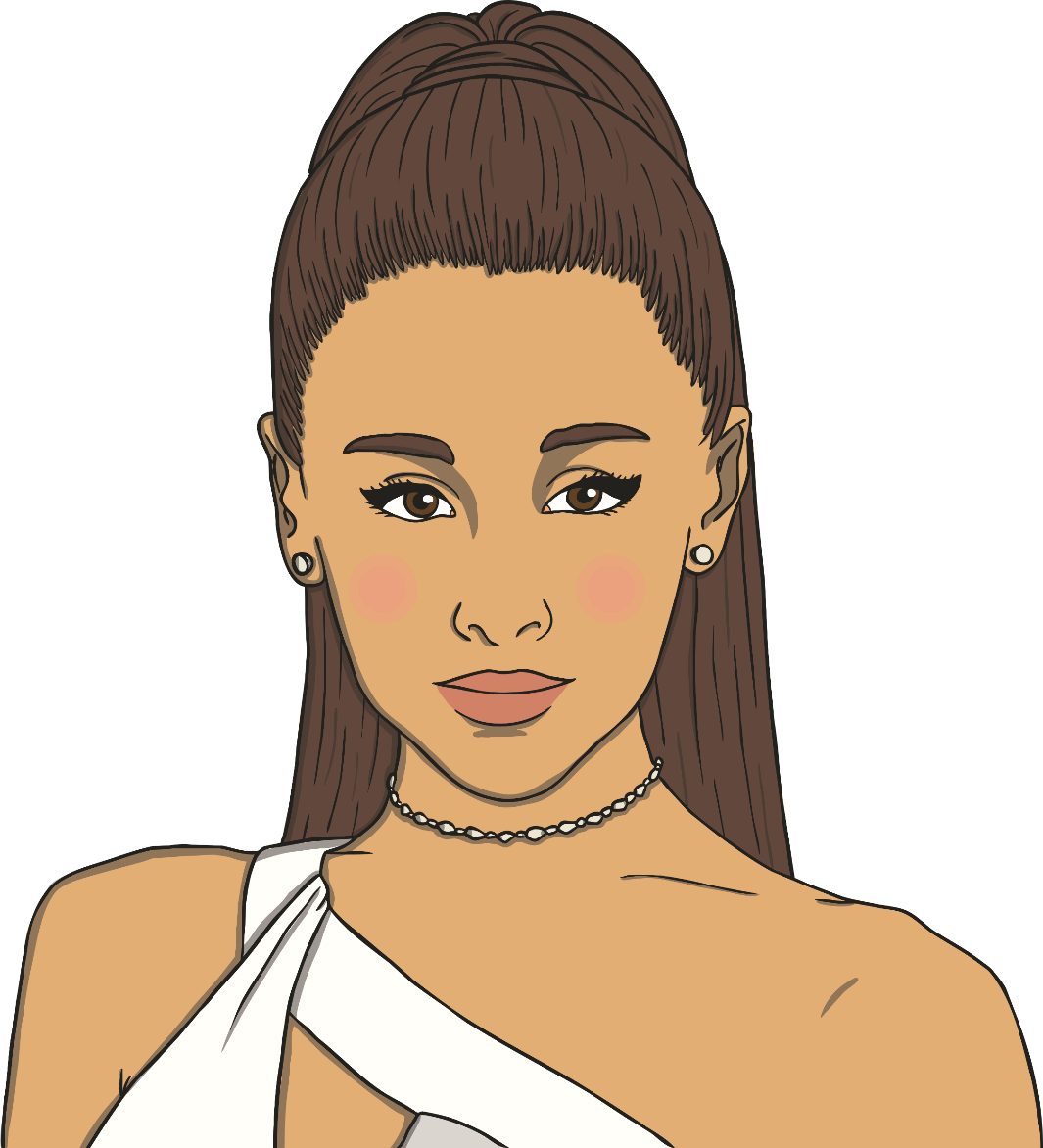 It’s Ariana Grande!
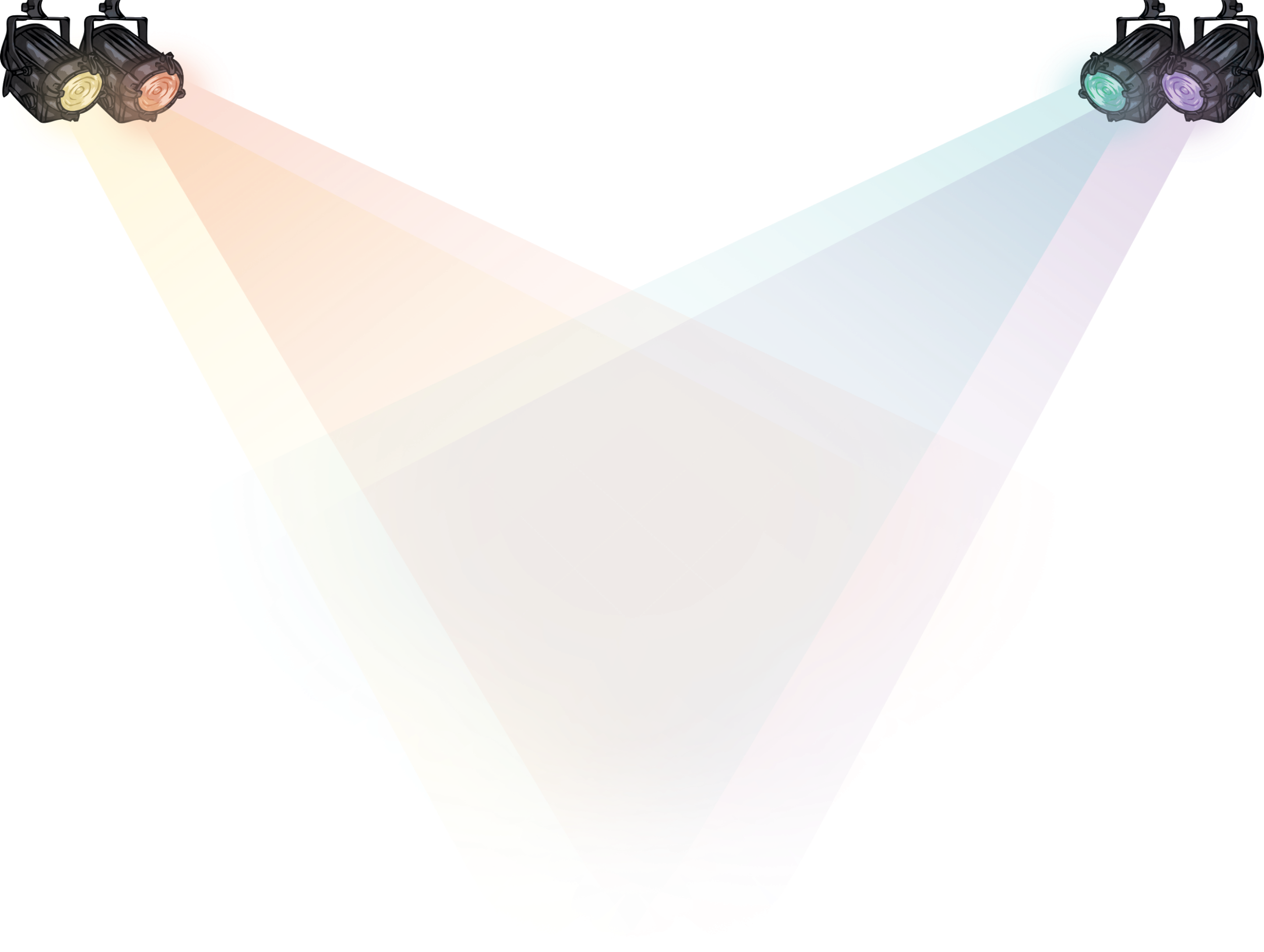 Can you guess what Ariana is reading?
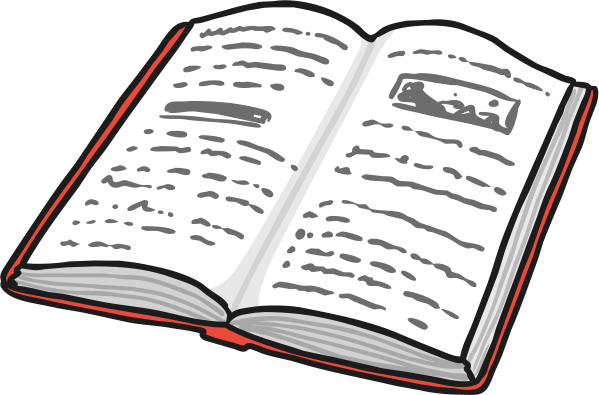 Clue 1: The book is a rhyming book.
Clue 2: The story’s main character is a dog.
Clue 3: The story is about where all of the animals sit!
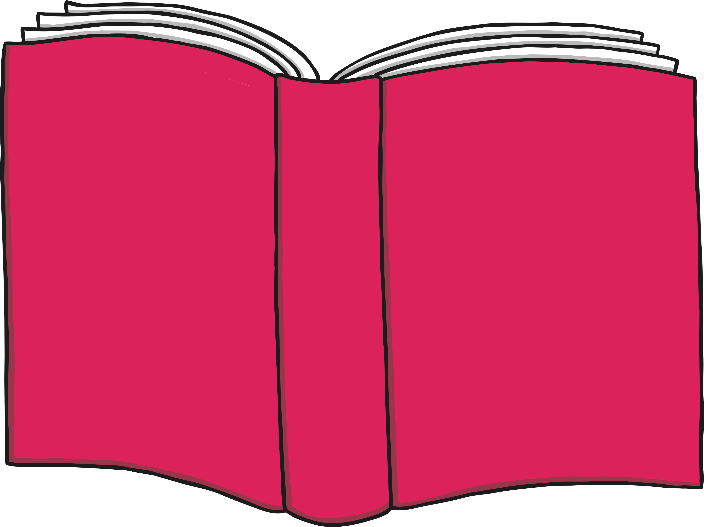 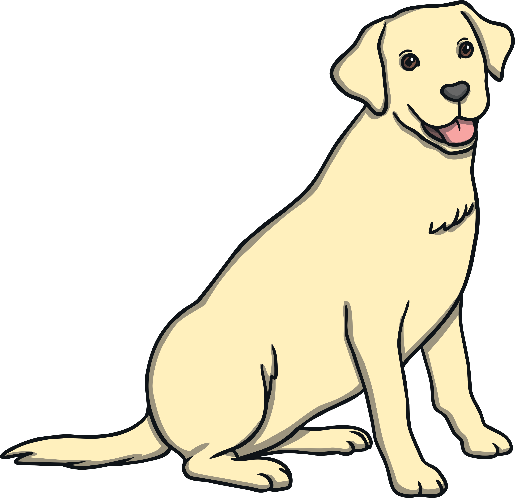 Click to find out what the book is.
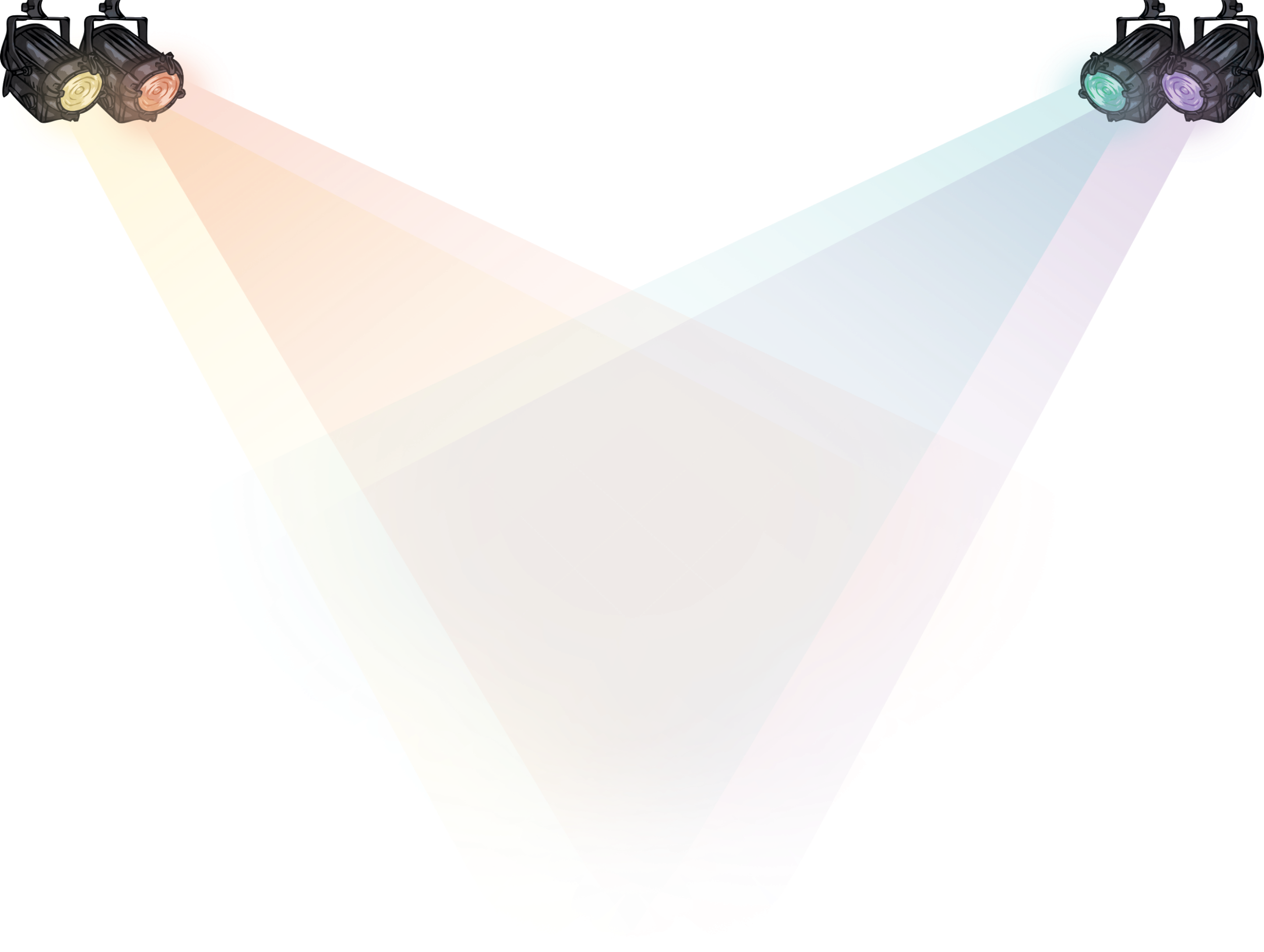 Ariana is reading ‘Oi Dog!’ by Kes Gray and Jim Field.
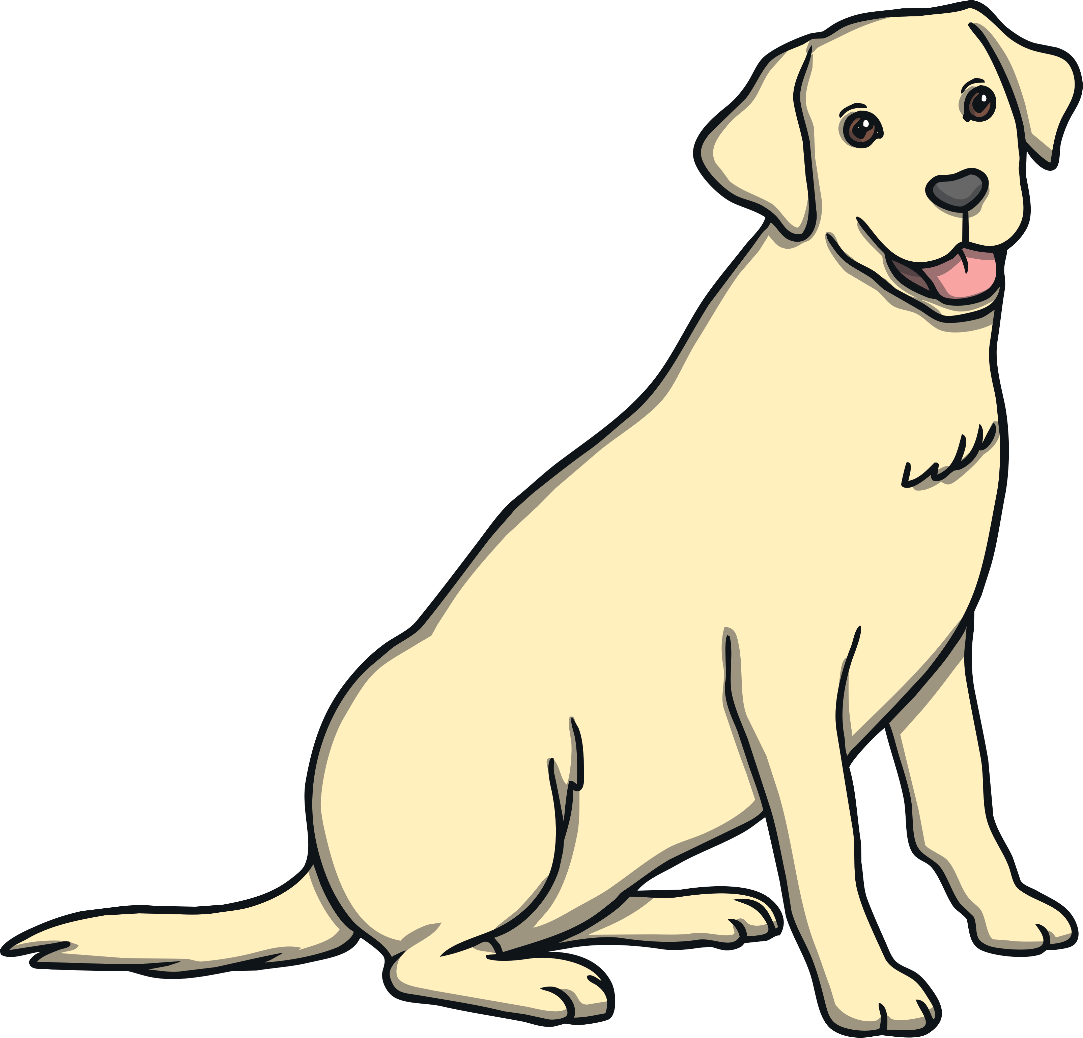 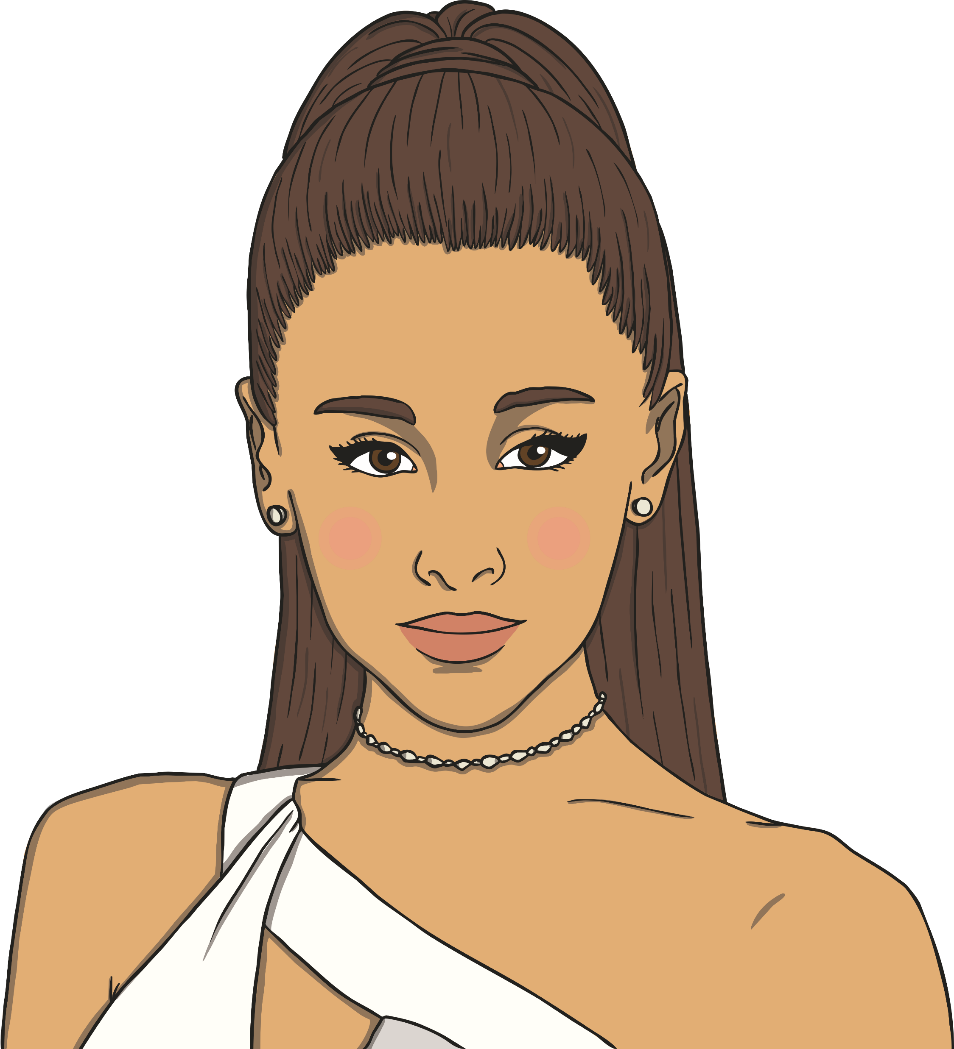 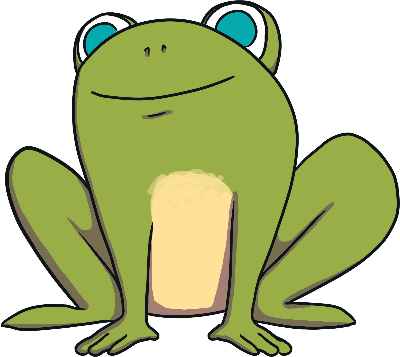 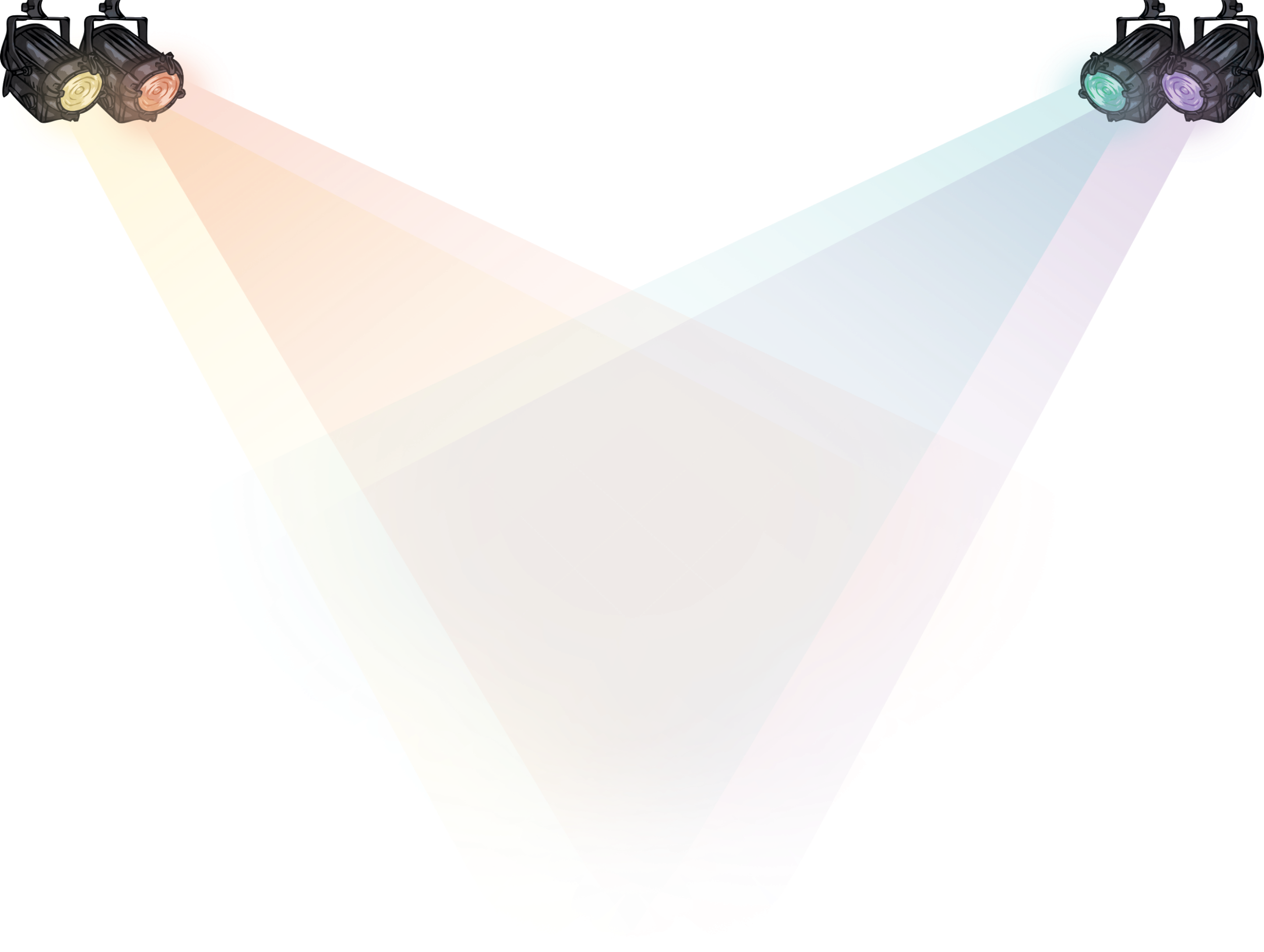 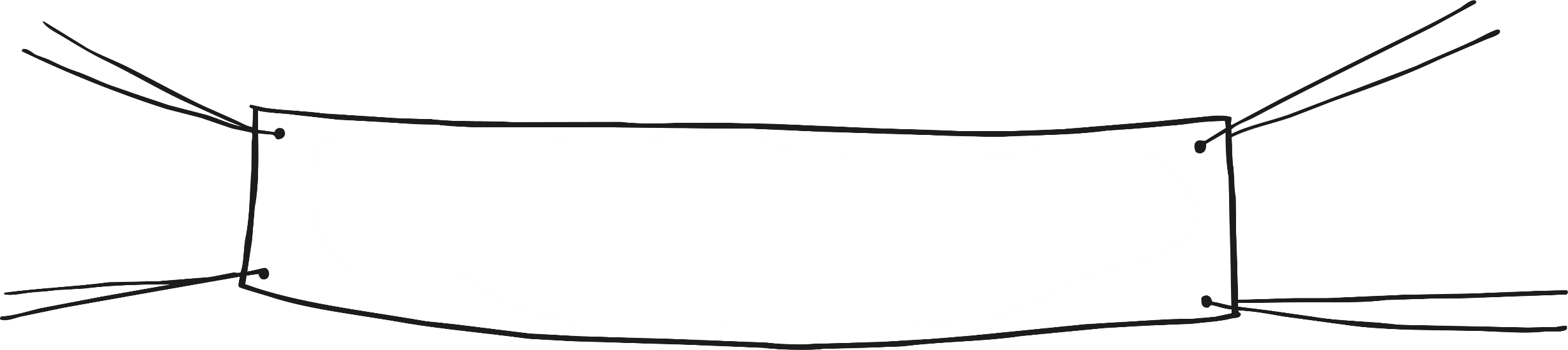 Masked Reader 3
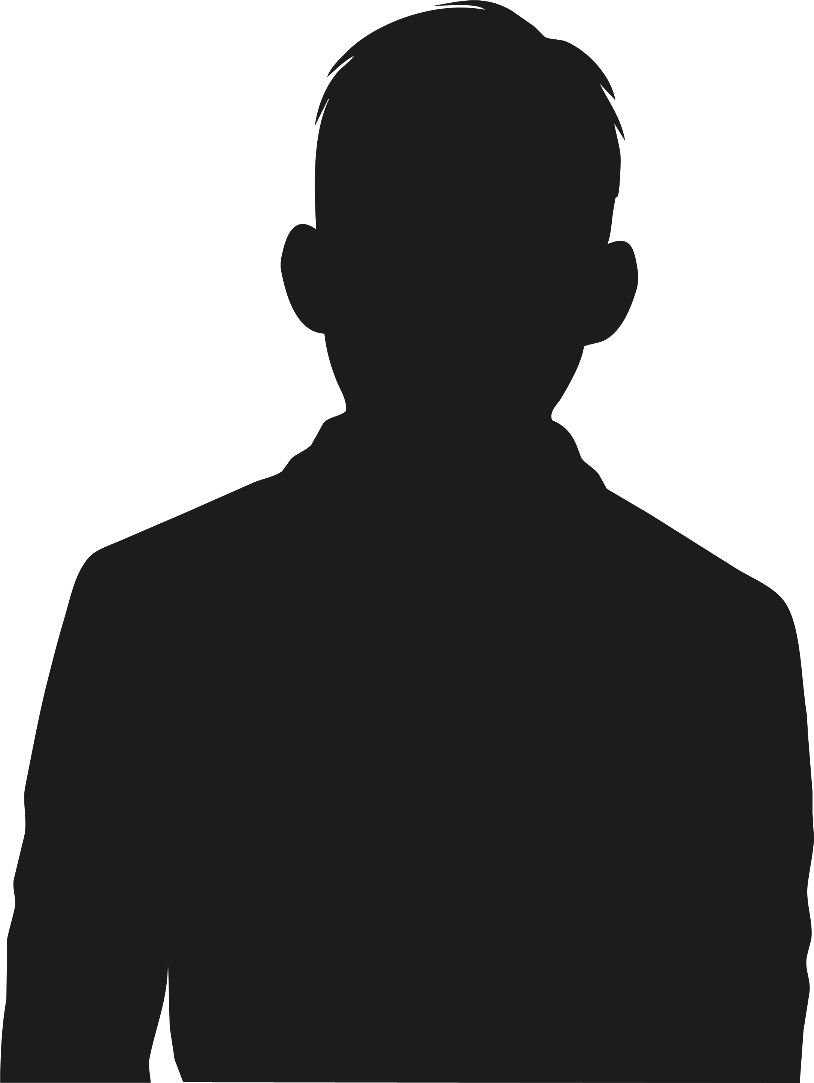 Clue 2: He has has been knighted by the Queen.
Clue 3: He is famous for presenting natural history TV programmes, including Planet Earth.
Clue 1: He was born in 1926 and is over ninety years old.
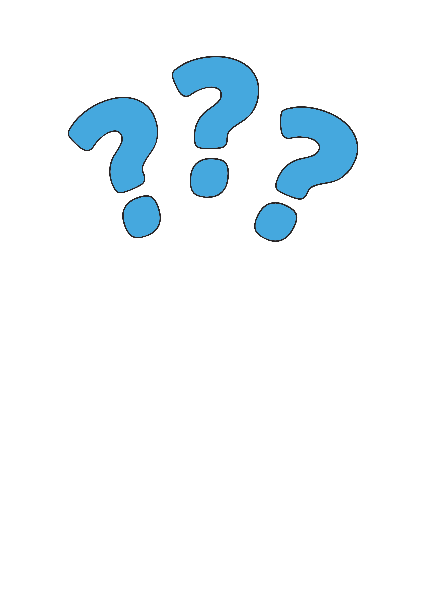 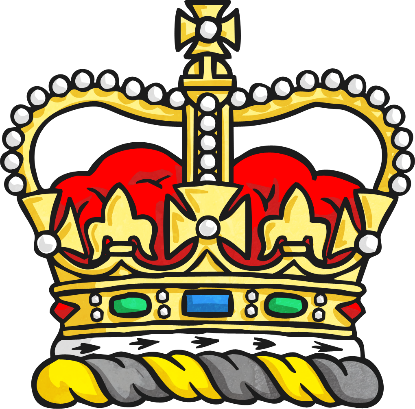 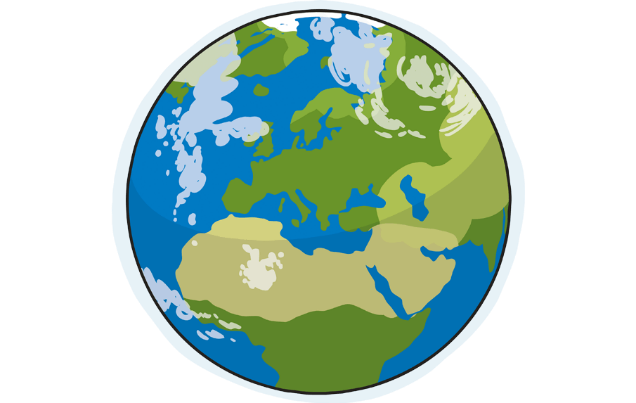 Click to find out who it is..
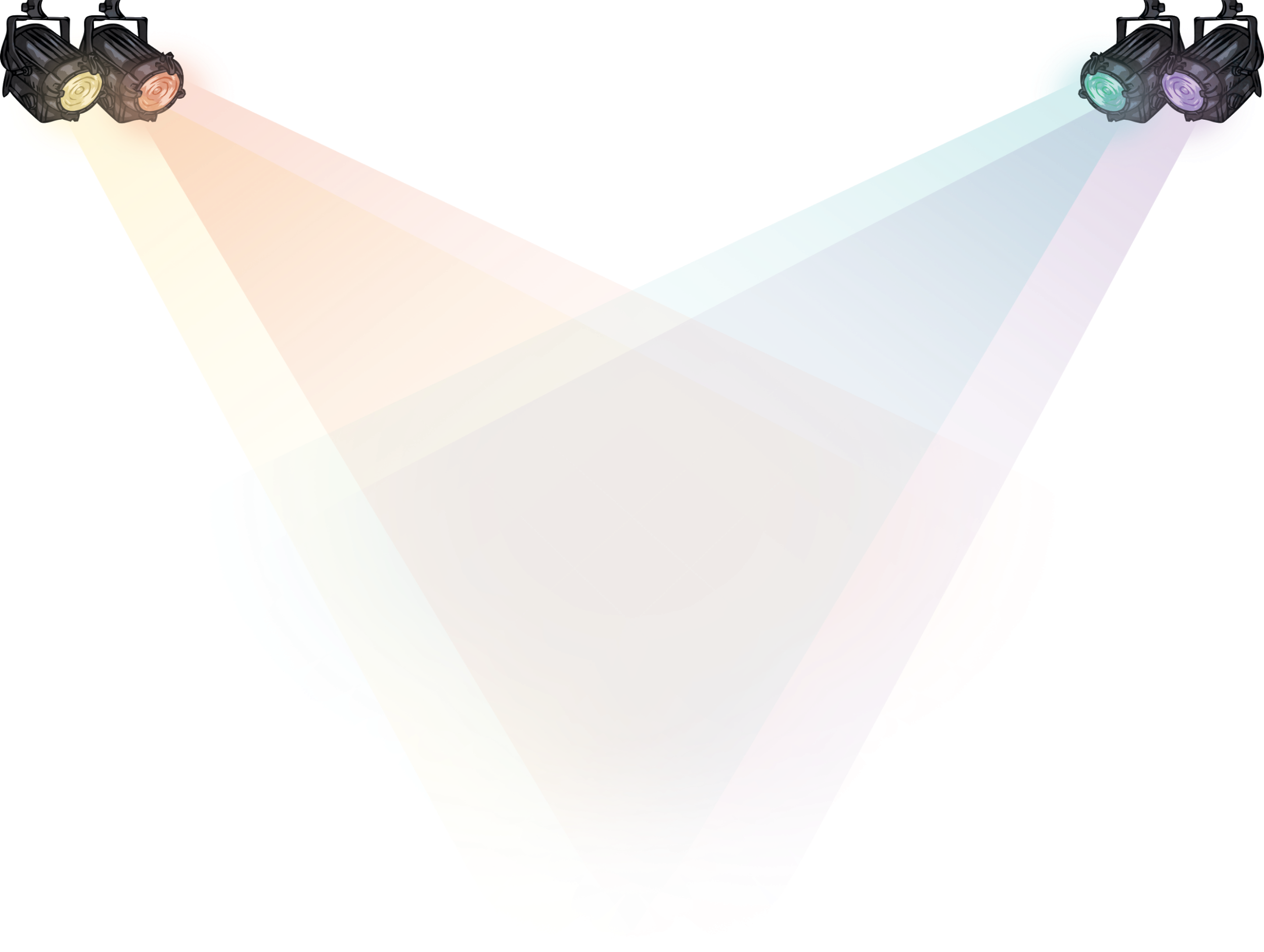 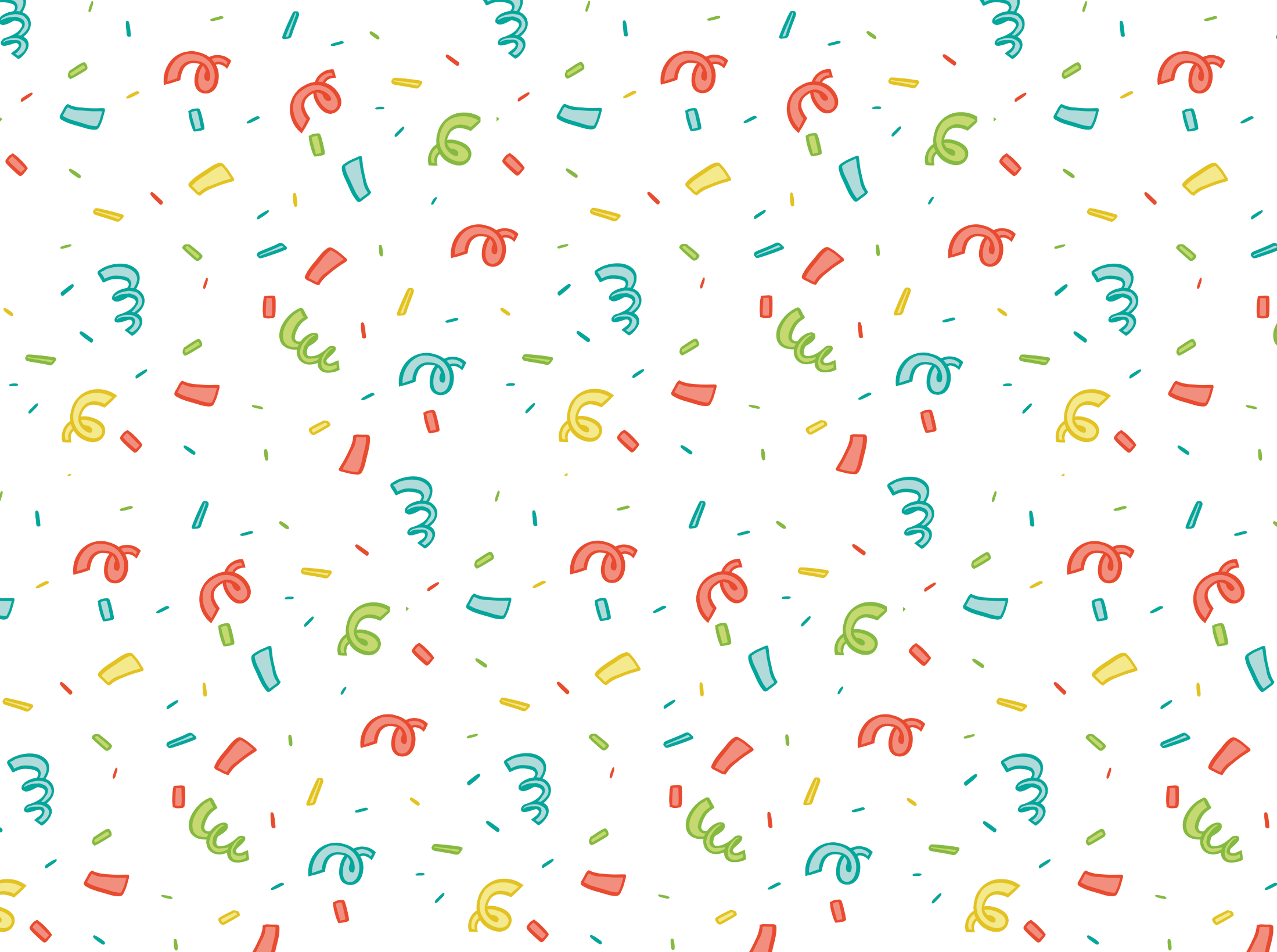 It’s Sir David Attenborough!
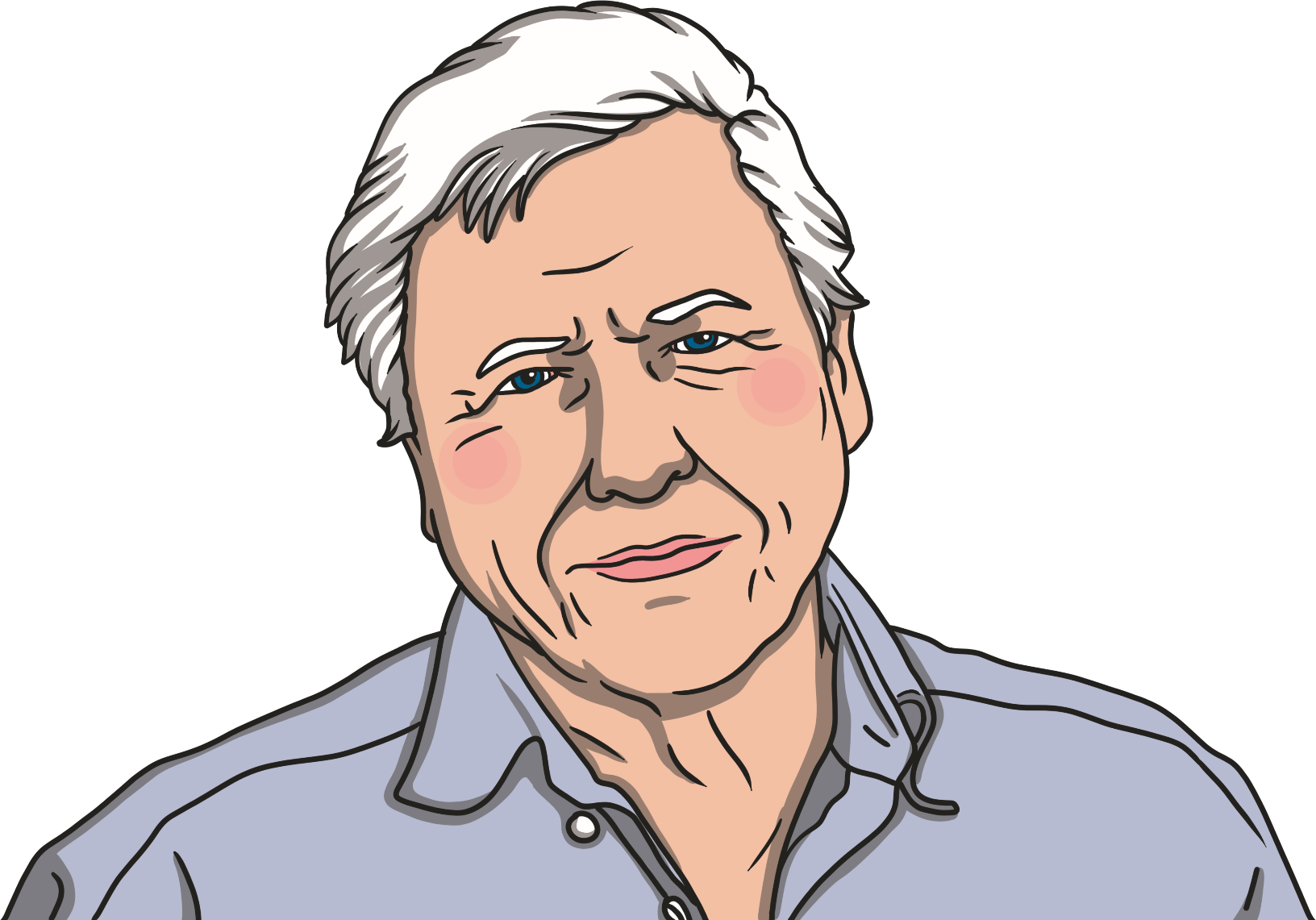 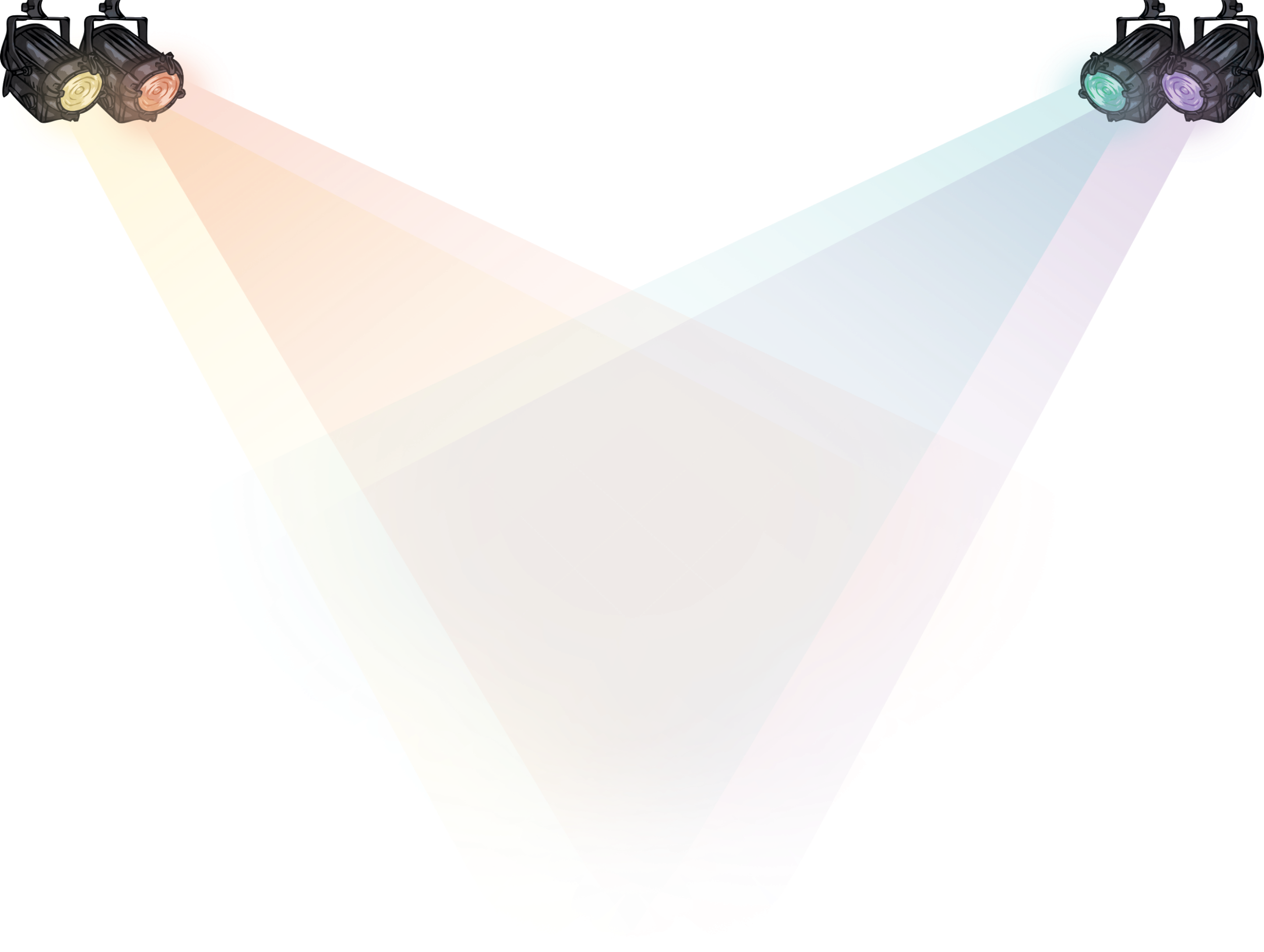 Can you guess what Sir David is reading?
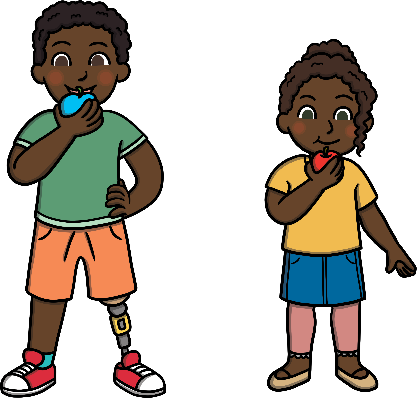 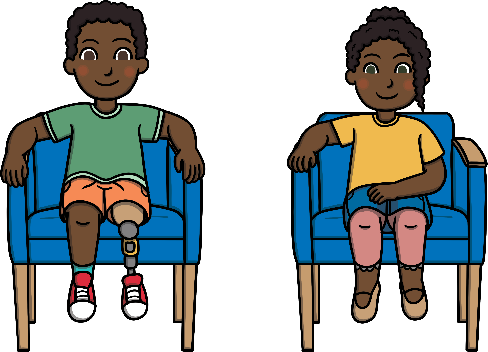 Clue 1: The book is about three siblings.
Clue 2: The characters in the book are flying creatures with feathers.
Clue 3: The smallest character in the book wants its mummy.
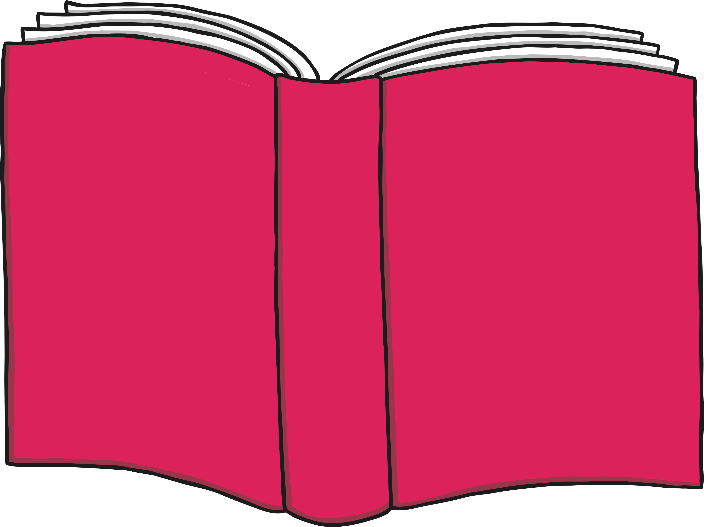 Click to find out what the book is.
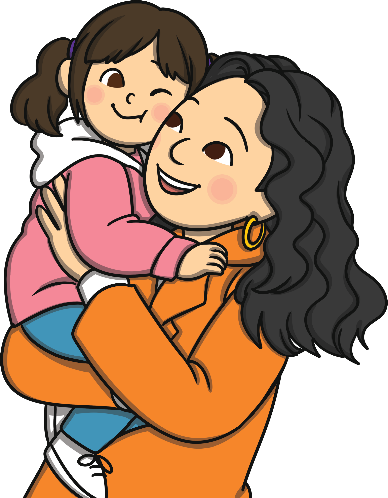 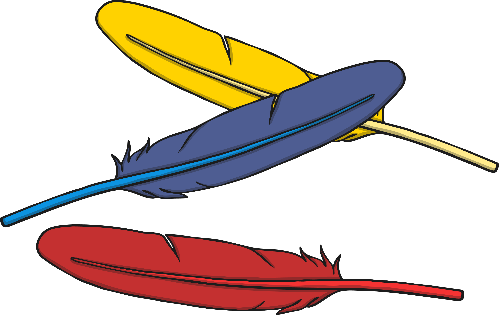 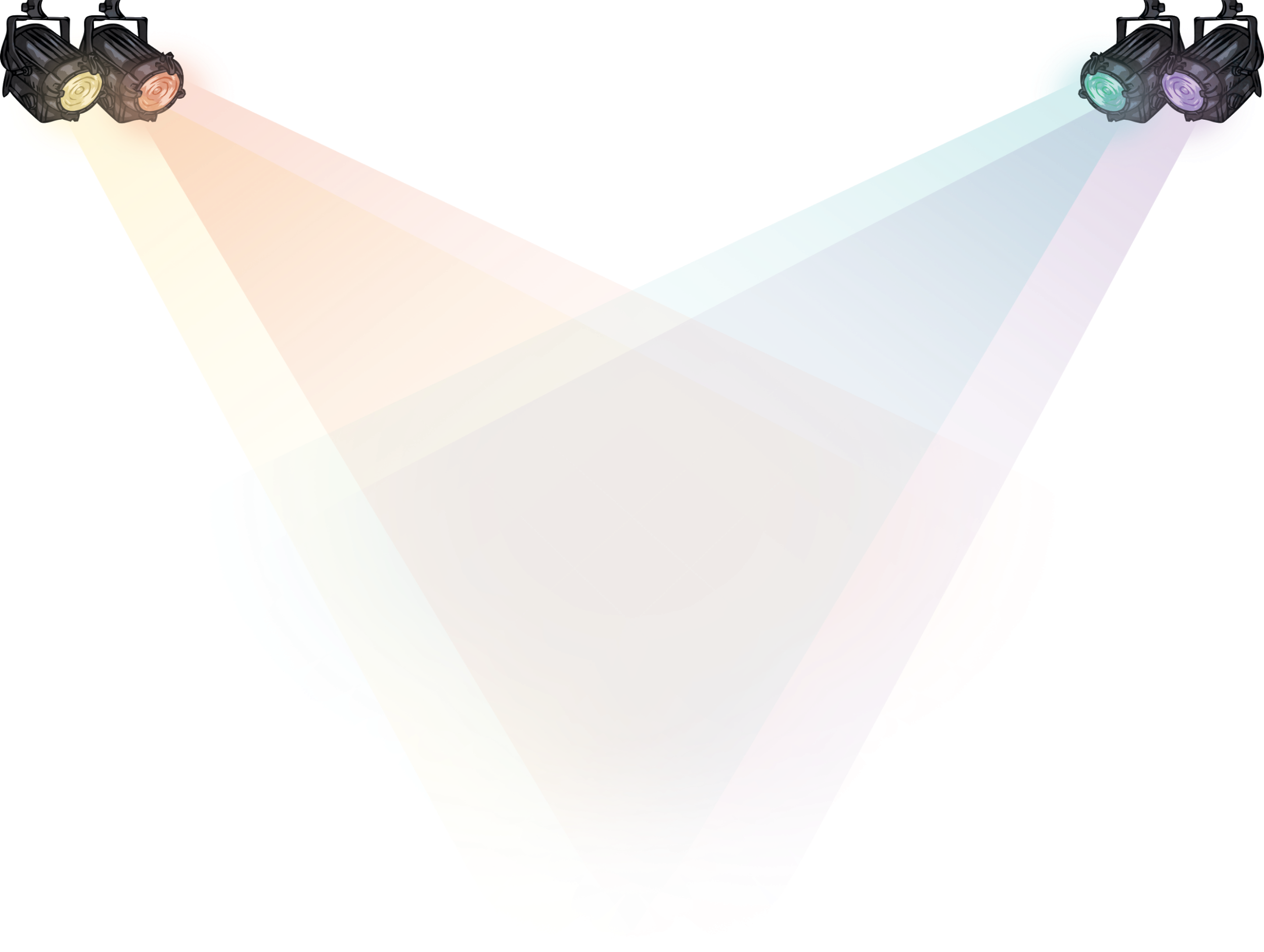 Sir David is reading ‘Owl Babies’ by Martin Waddell.
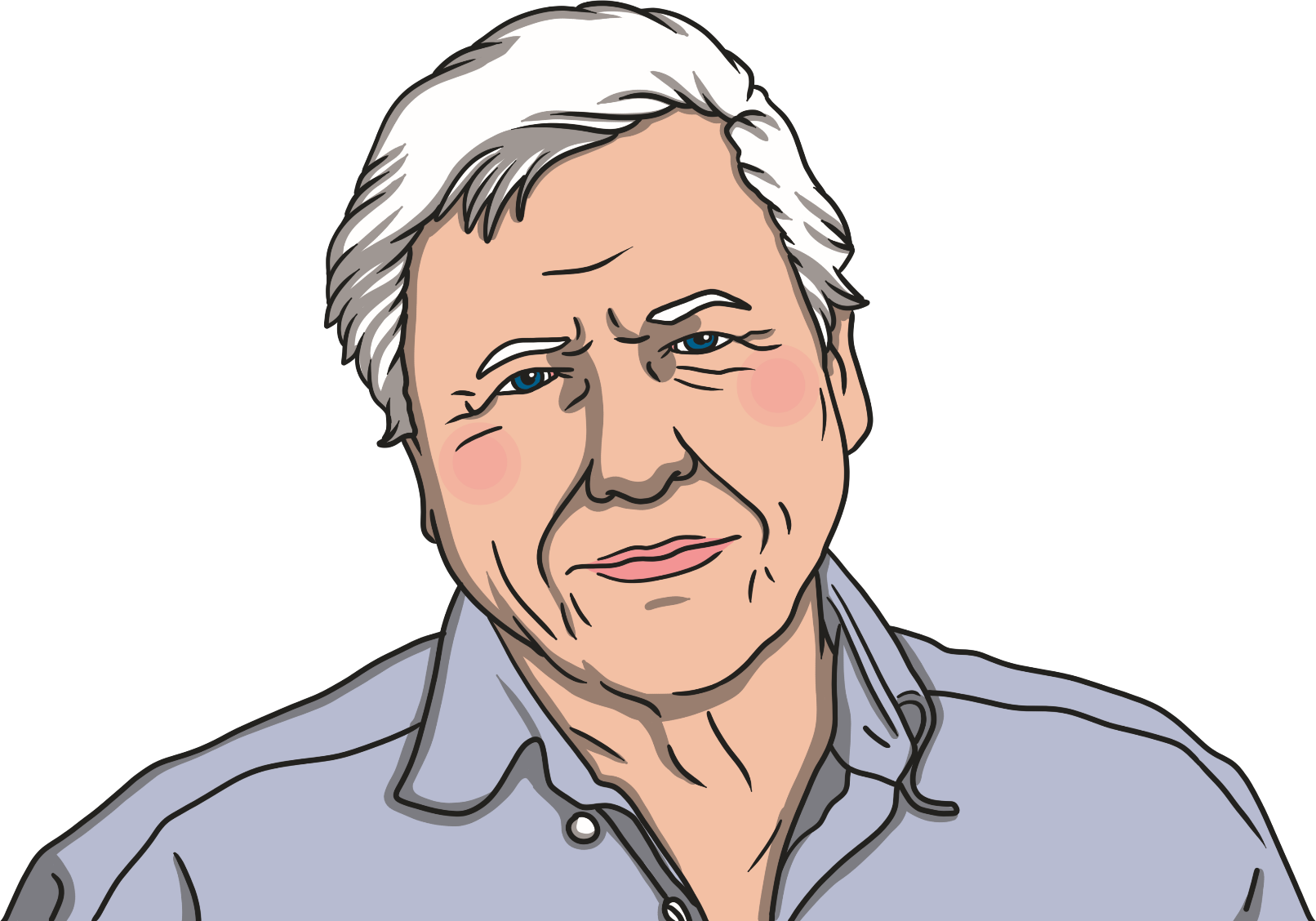 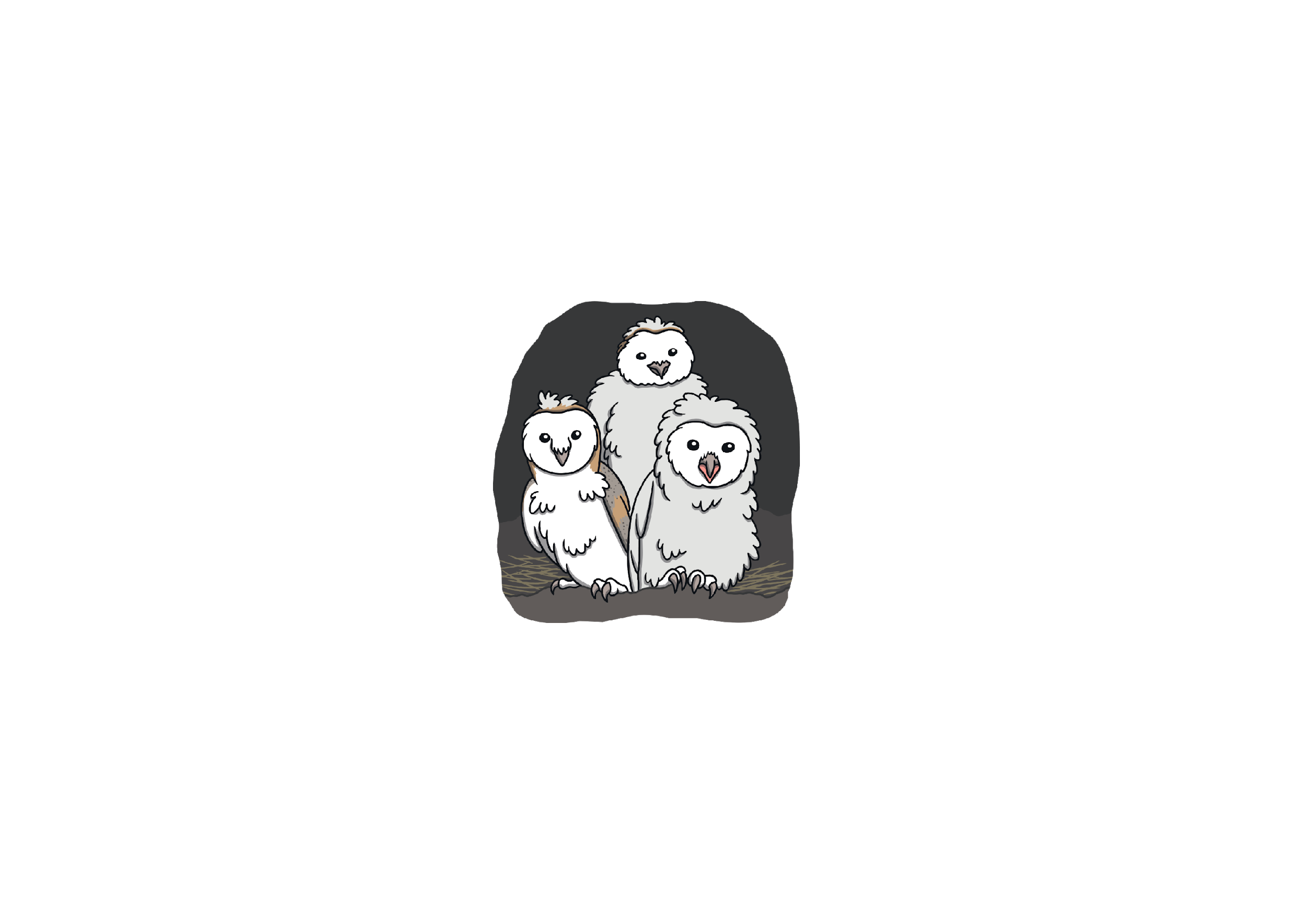 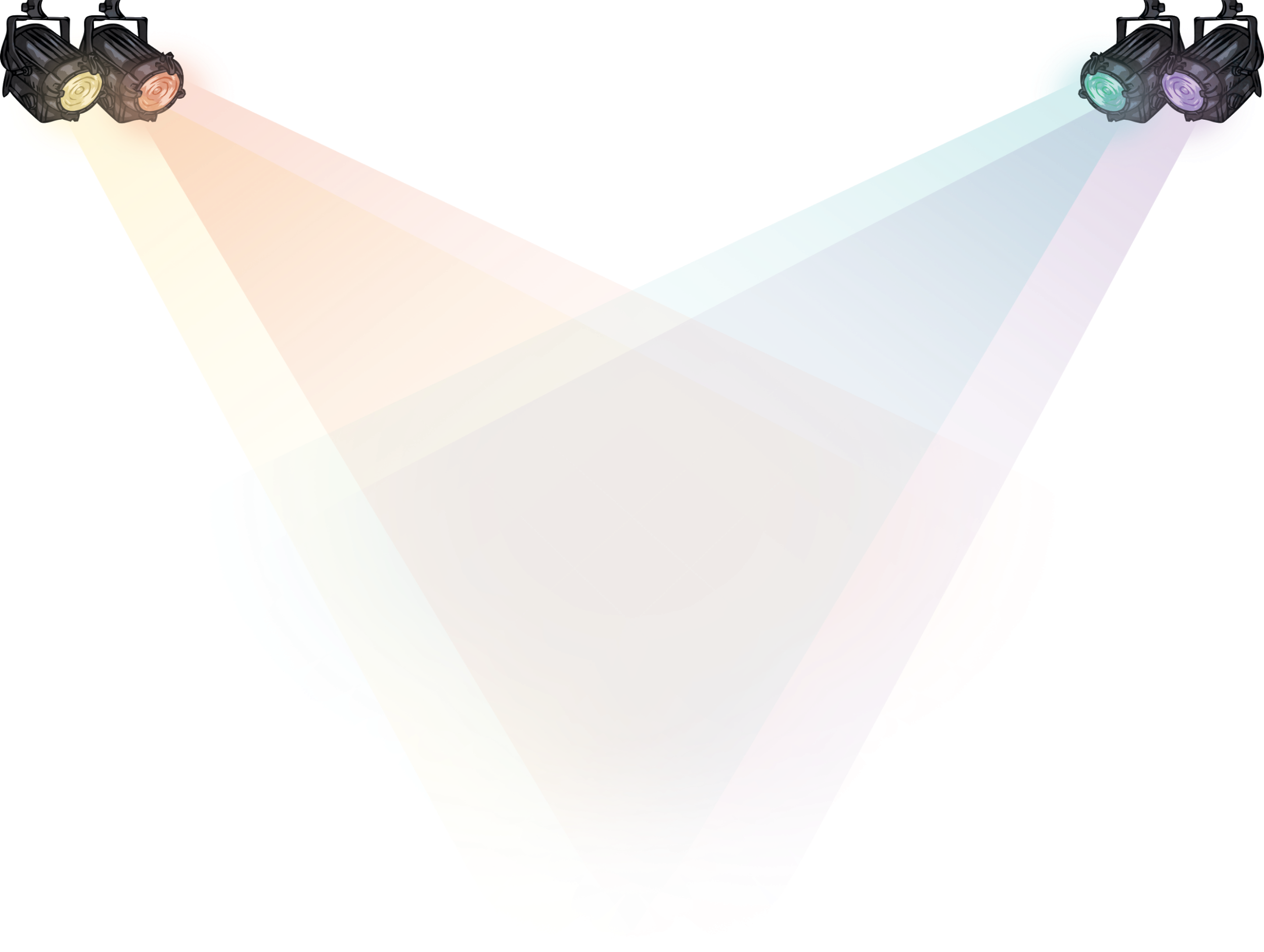 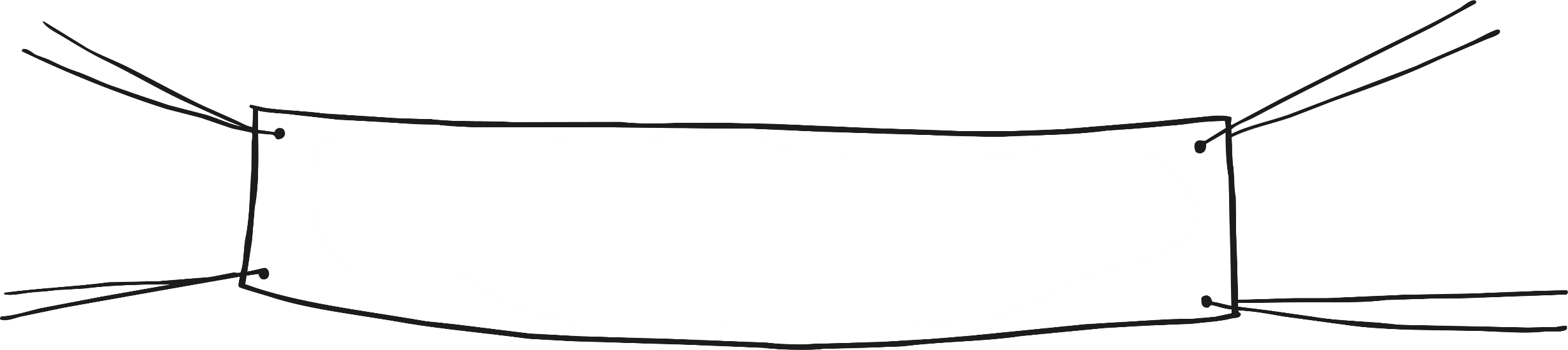 Masked Reader 4
Clue 3: He has written a children’s book, with Kes Grey, called ‘Go Mo Go: Dinosaur Dash!’
Clue 1: He is a famous athlete and has won four olympic gold medals.
Clue 2: Has has been knighted by the Queen.
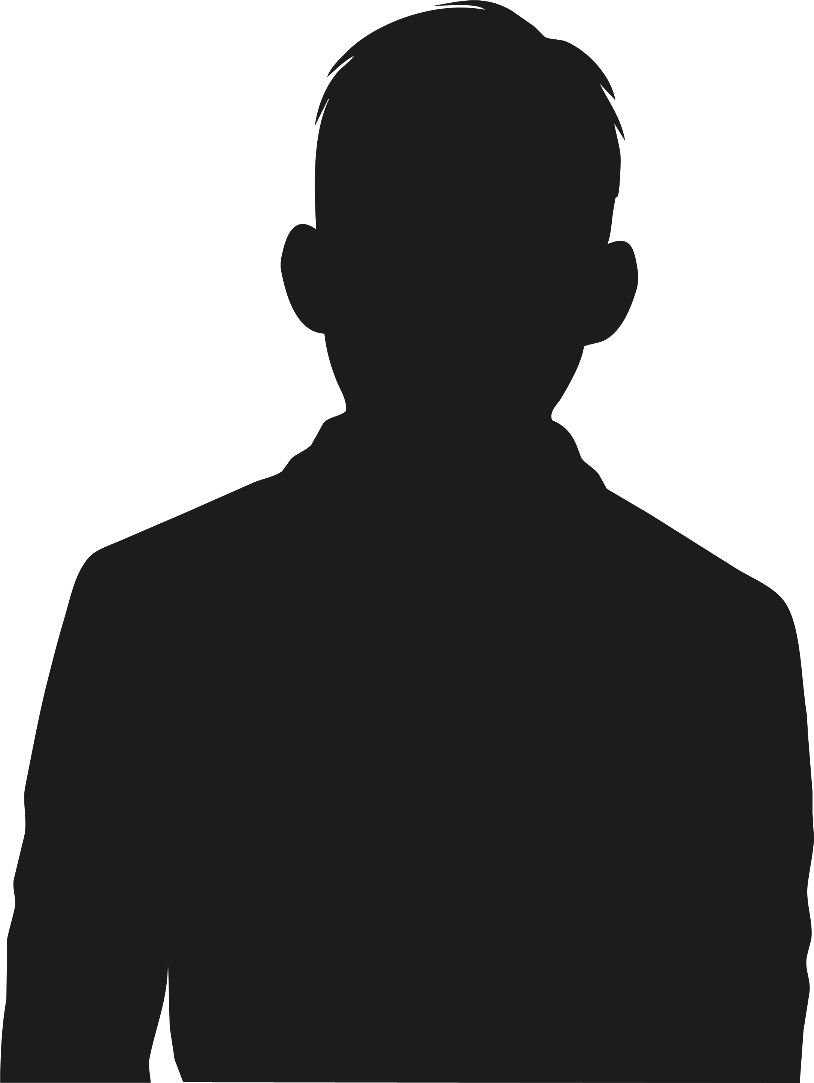 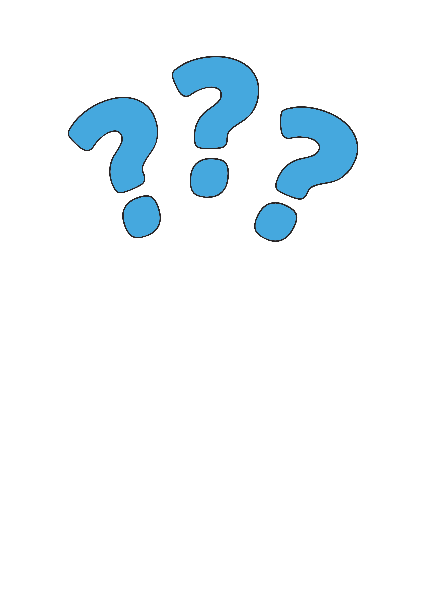 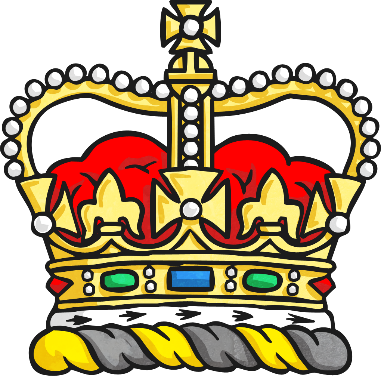 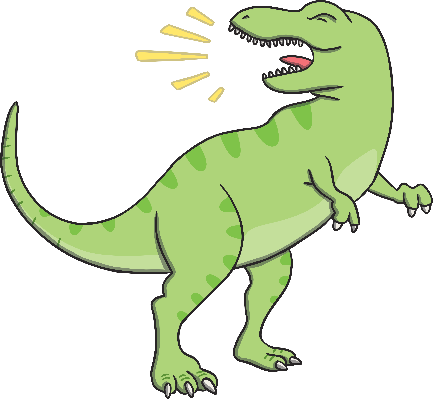 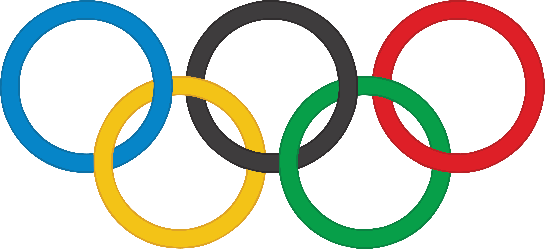 Click to find out who it is..
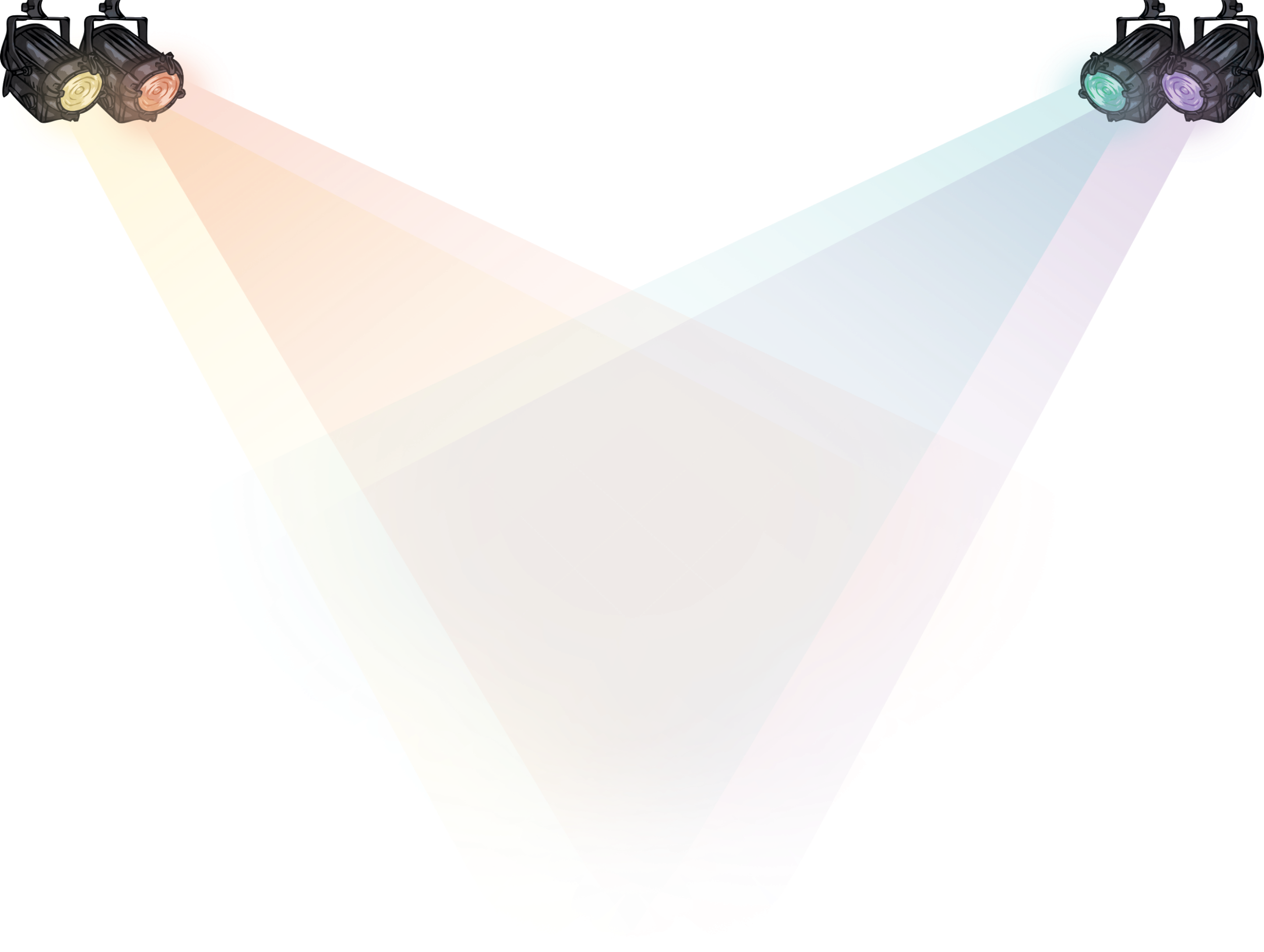 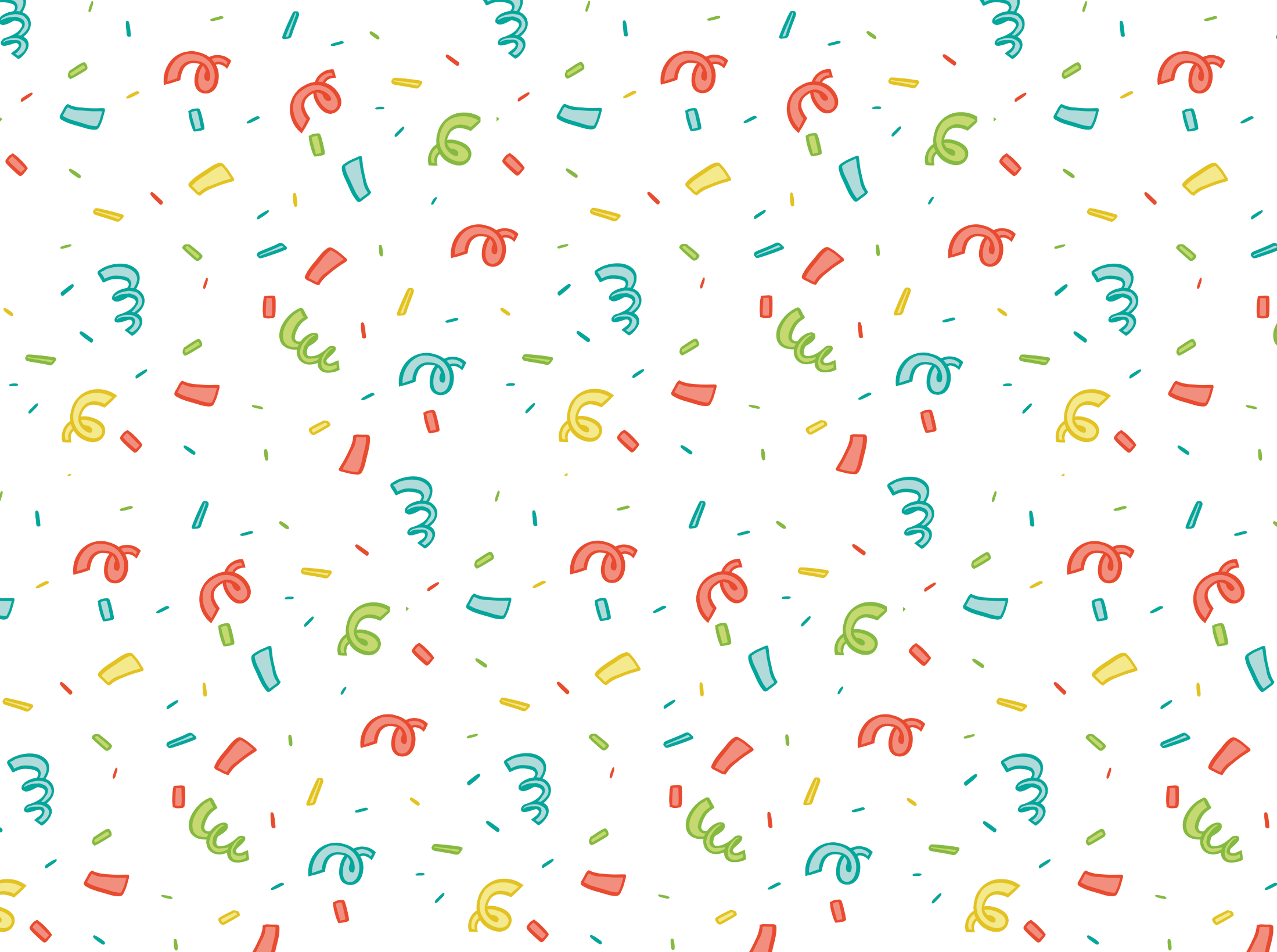 It’s Sir Mo Farah!
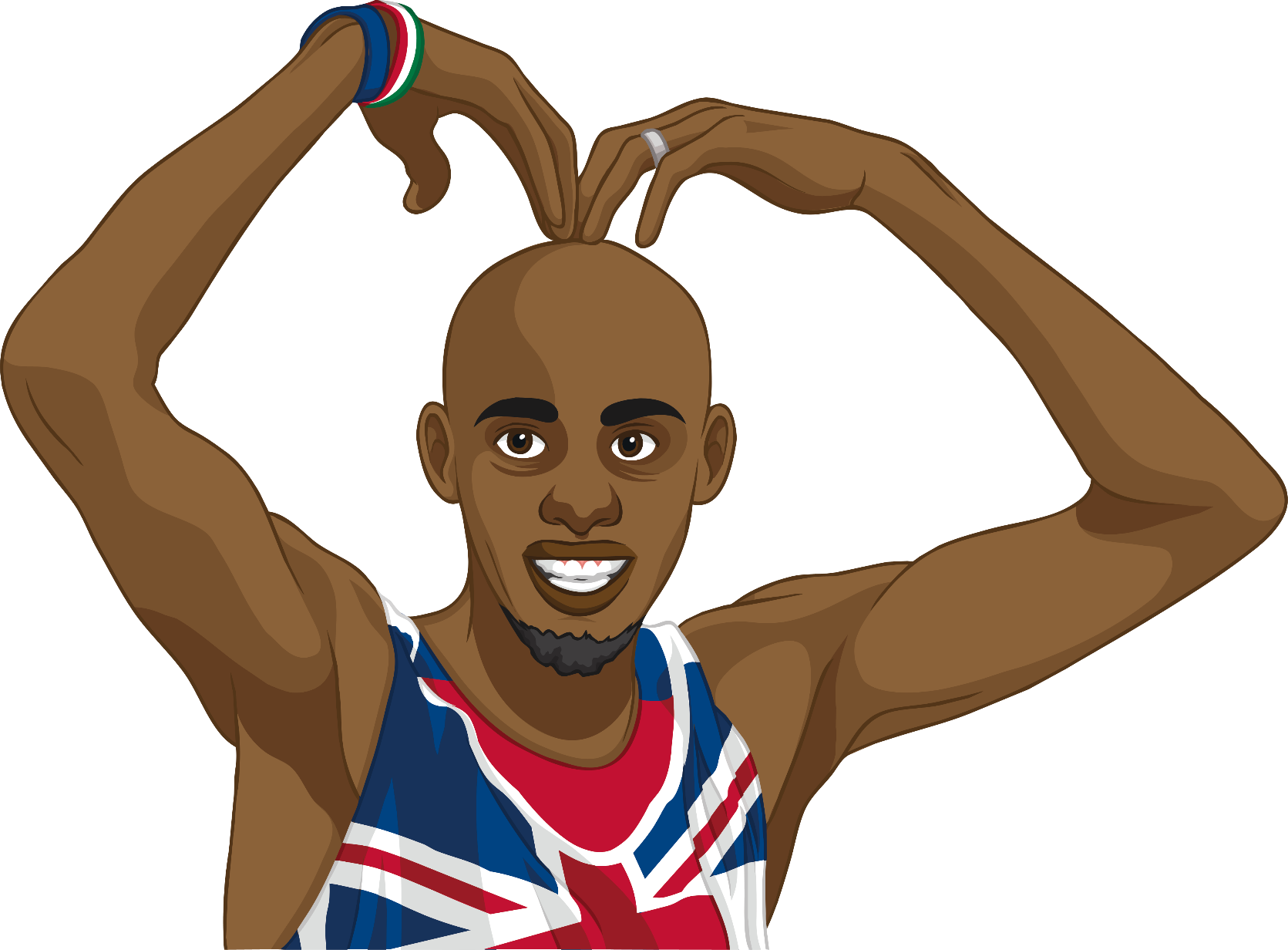 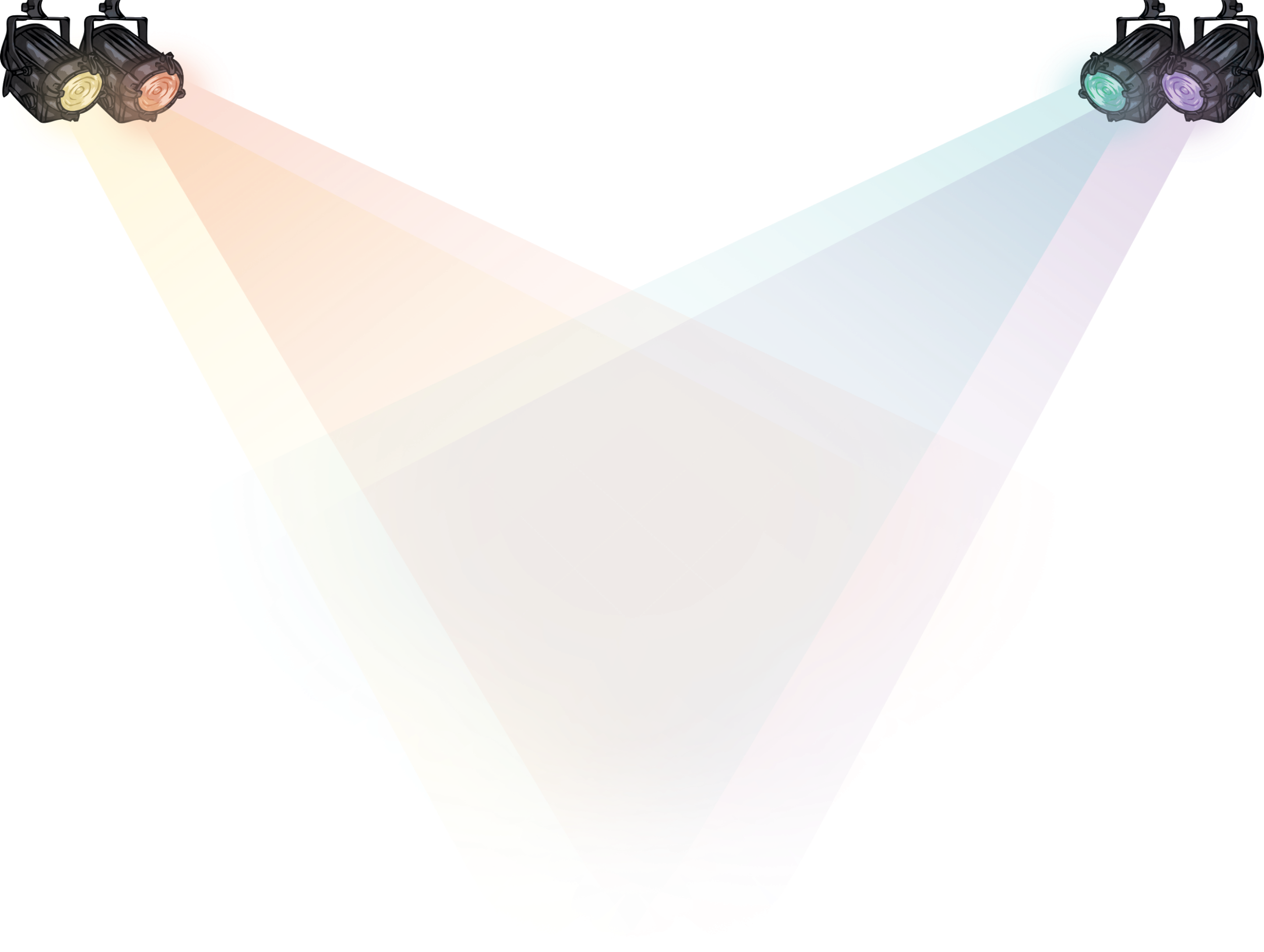 Can you guess what Sir Mo is reading?
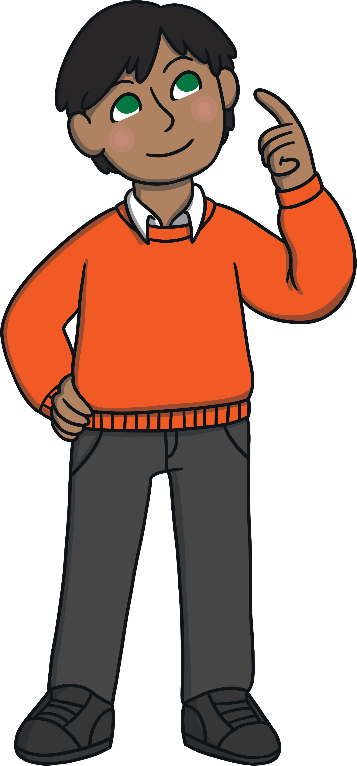 Clue 1: The book is about a boy on his first day at school.
Clue 2: The boy has a bucket with some toy creatures in it.
Clue 3: The creatures are now extinct.
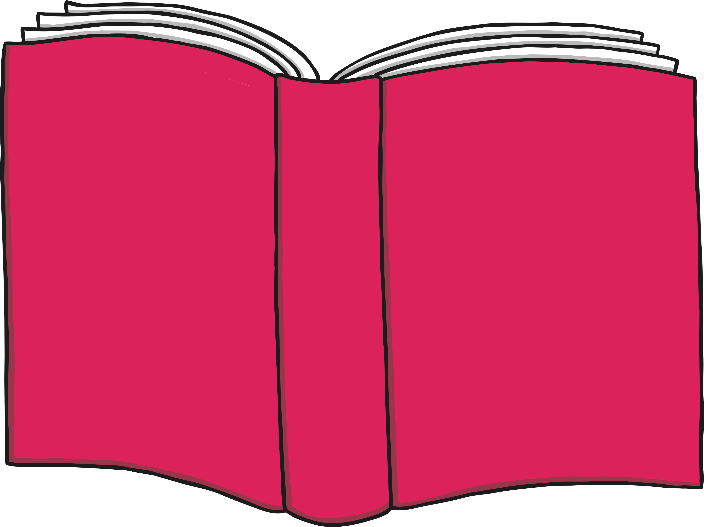 Click to find out what the book is.
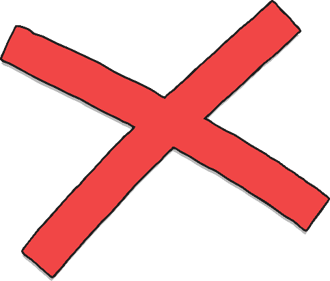 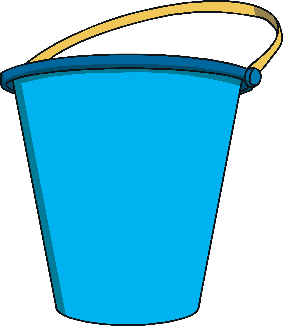 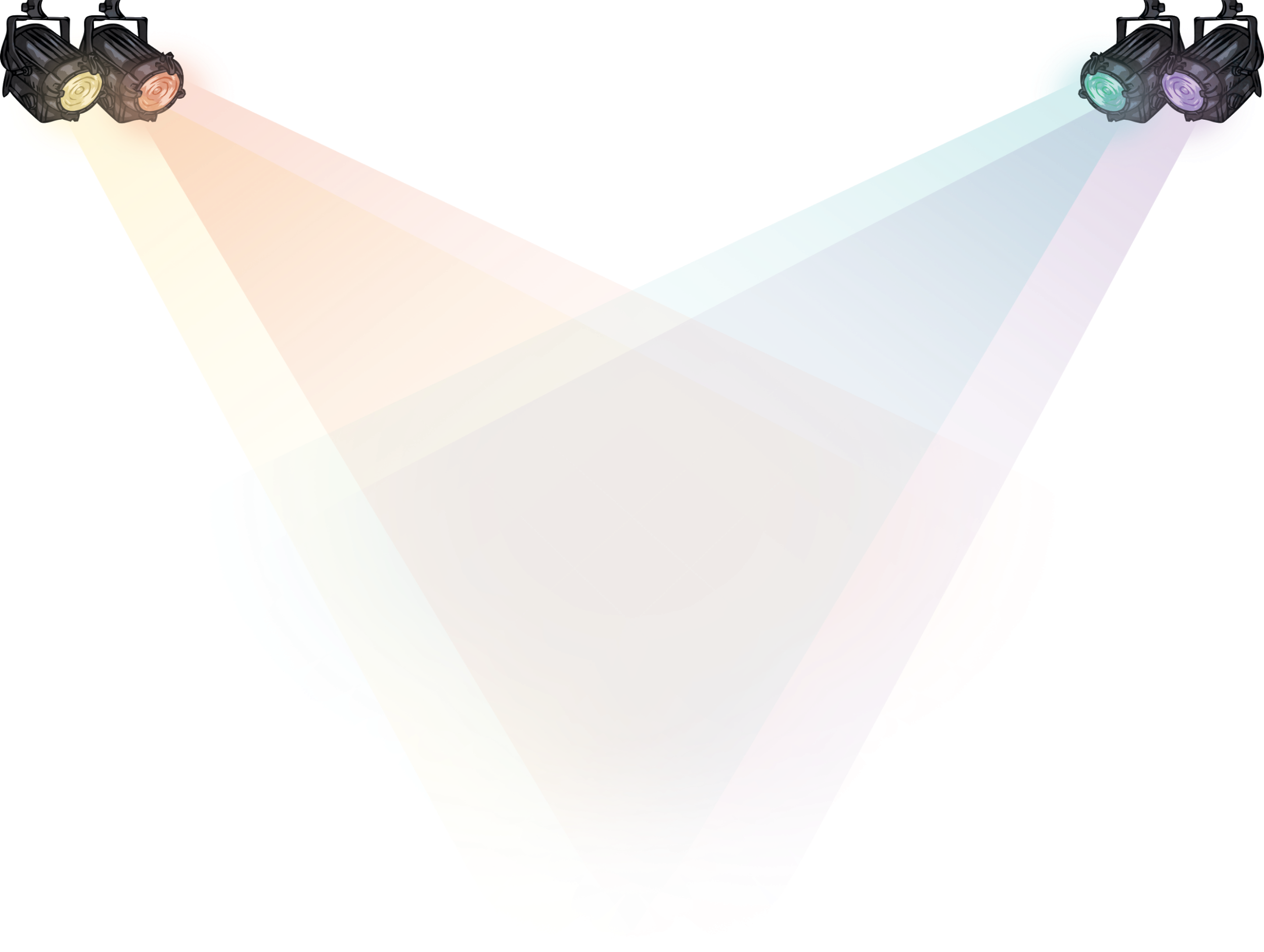 Sir Mo is reading ‘Harry and the Bucketful of Dinosaurs’ by Ian Whybrow.
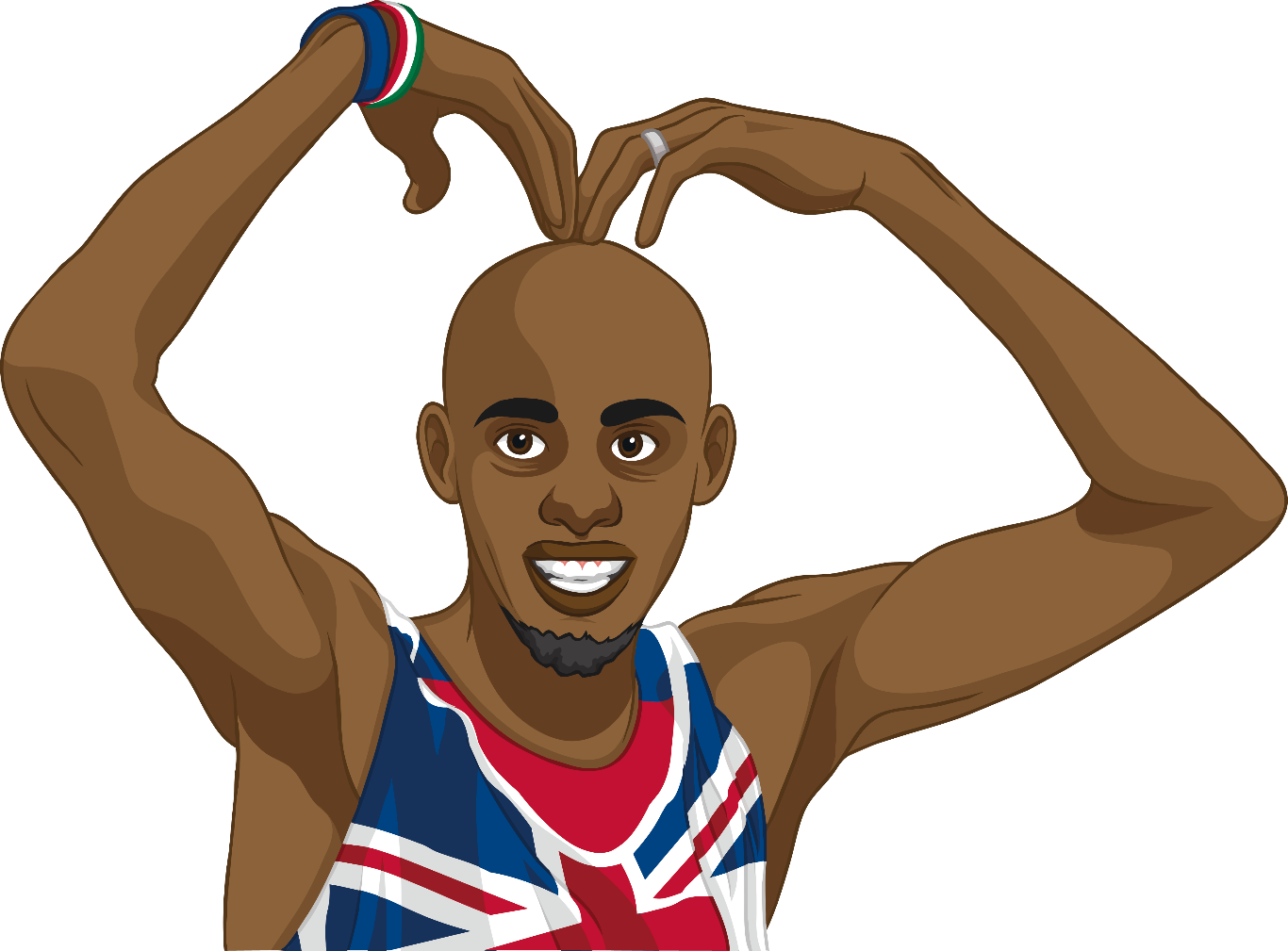 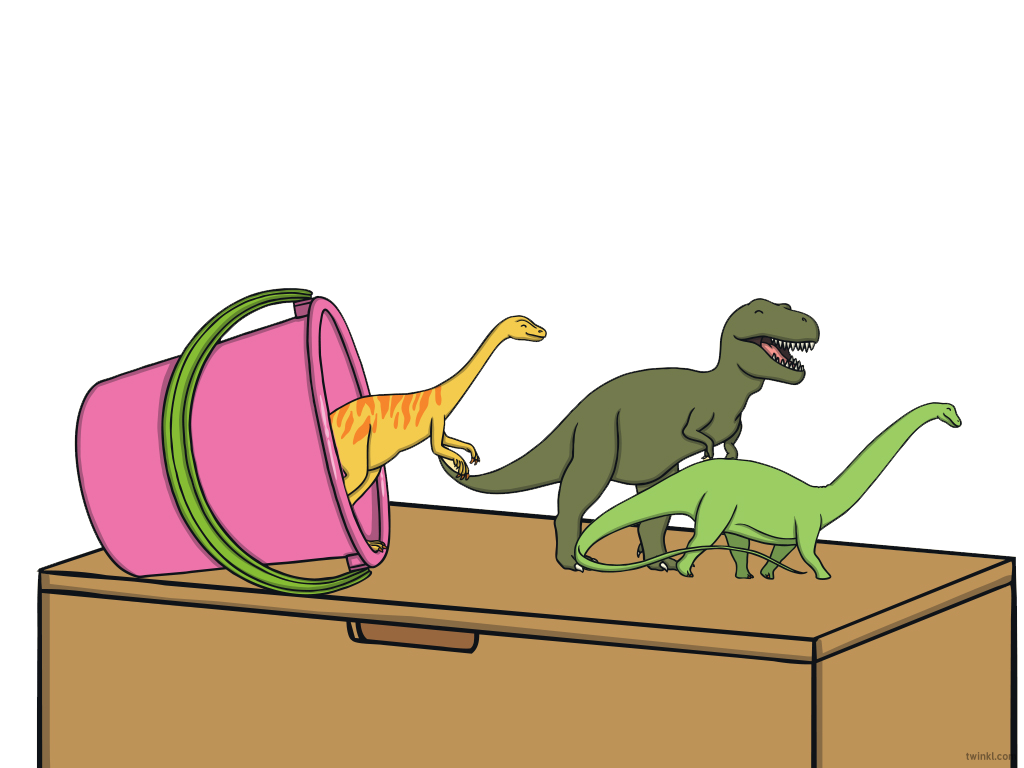 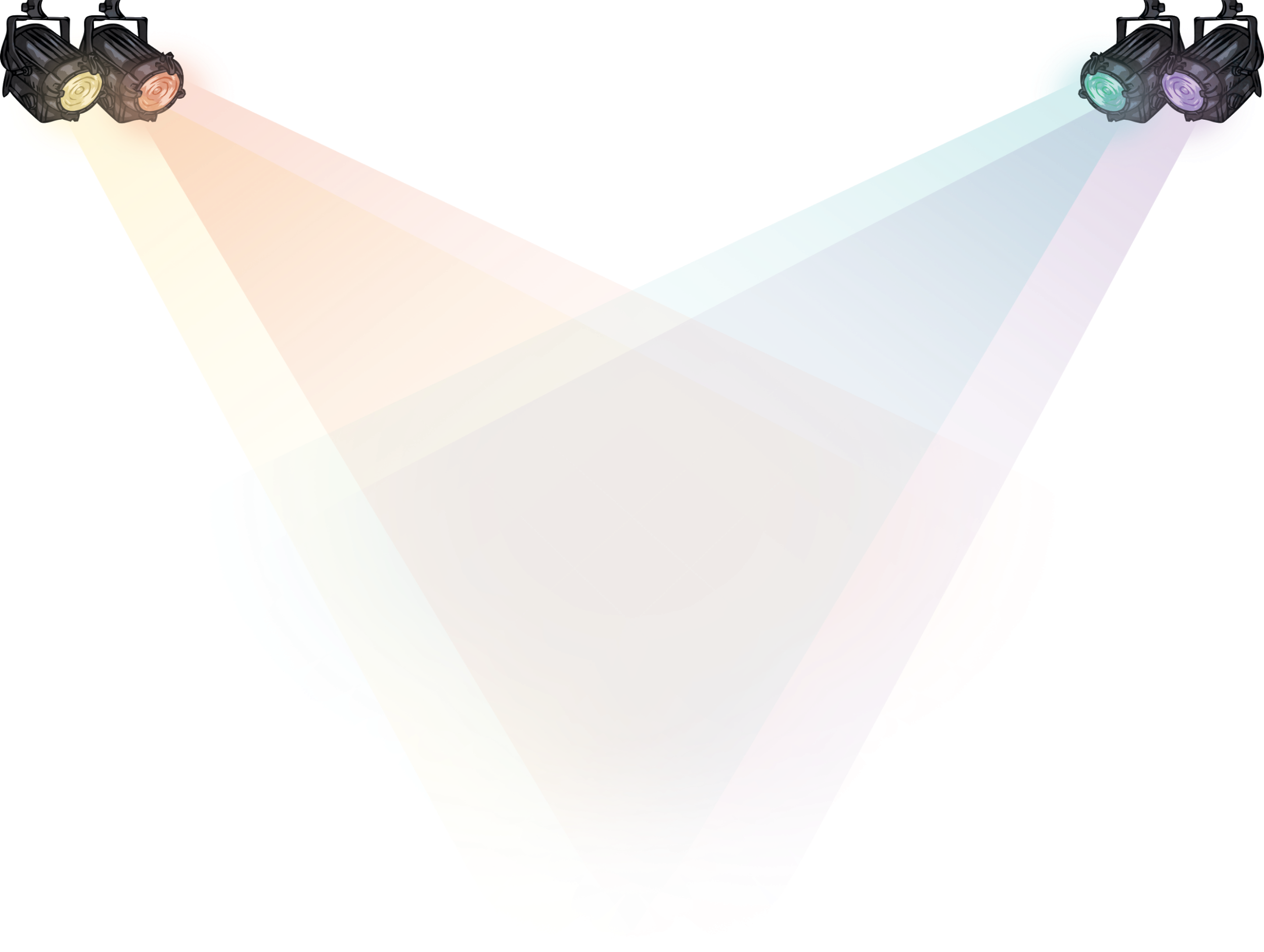 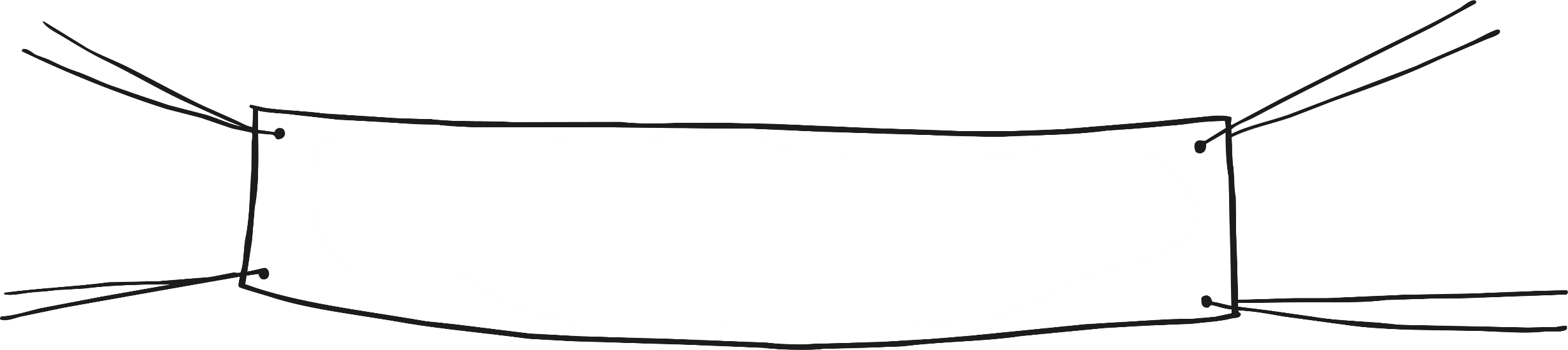 Masked Reader 5
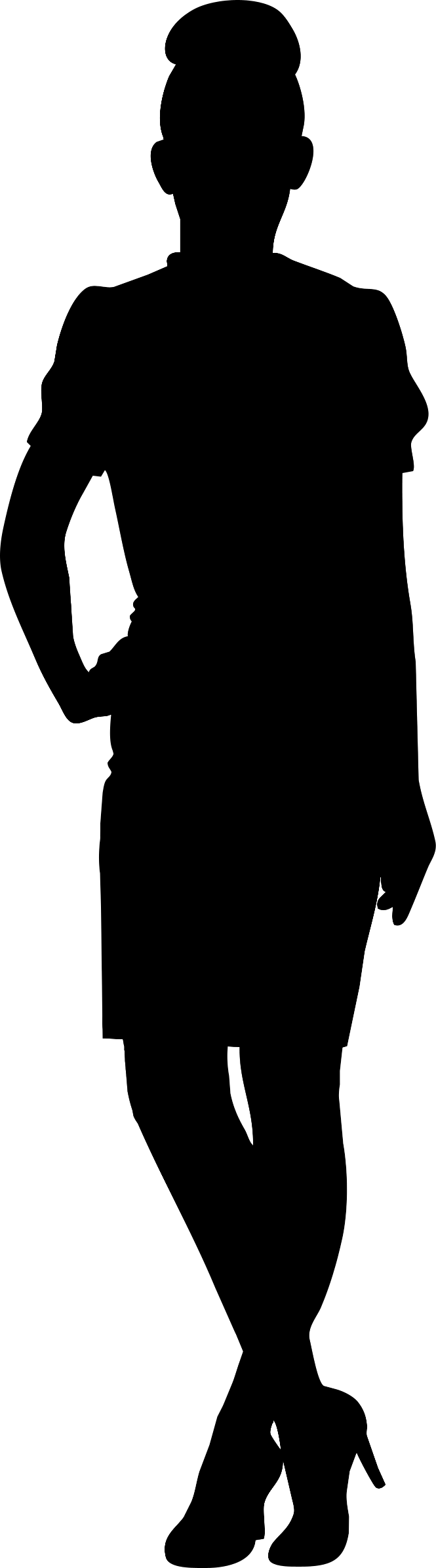 Clue 3: She won a gold medal at the 2012 London Olympics.
Clue 2: She is famous for taking part in heptathlons - competitions where you complete in seven sporting events.
Clue 1: She is a British athlete from Sheffield.
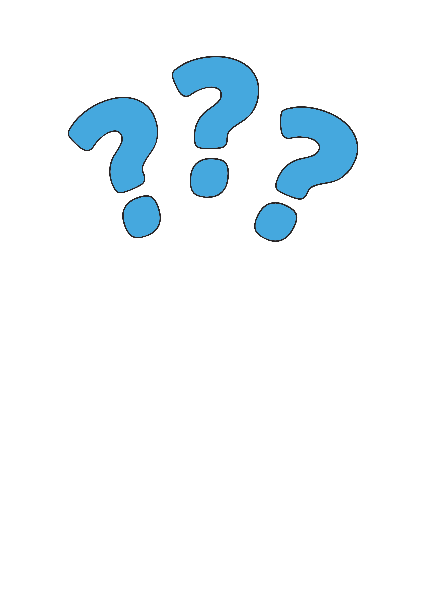 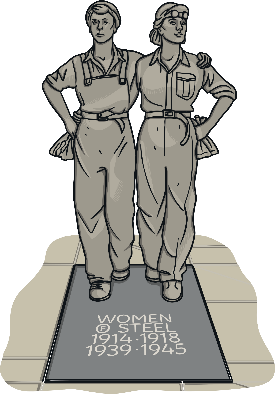 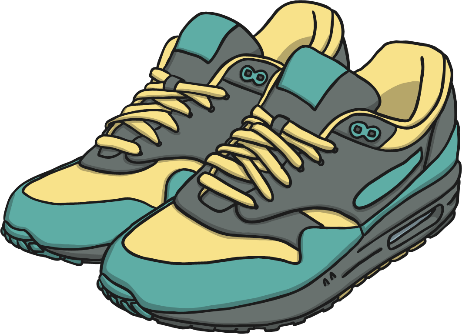 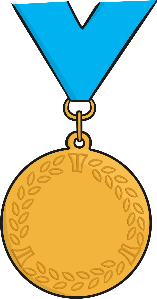 Click to find out who it is..
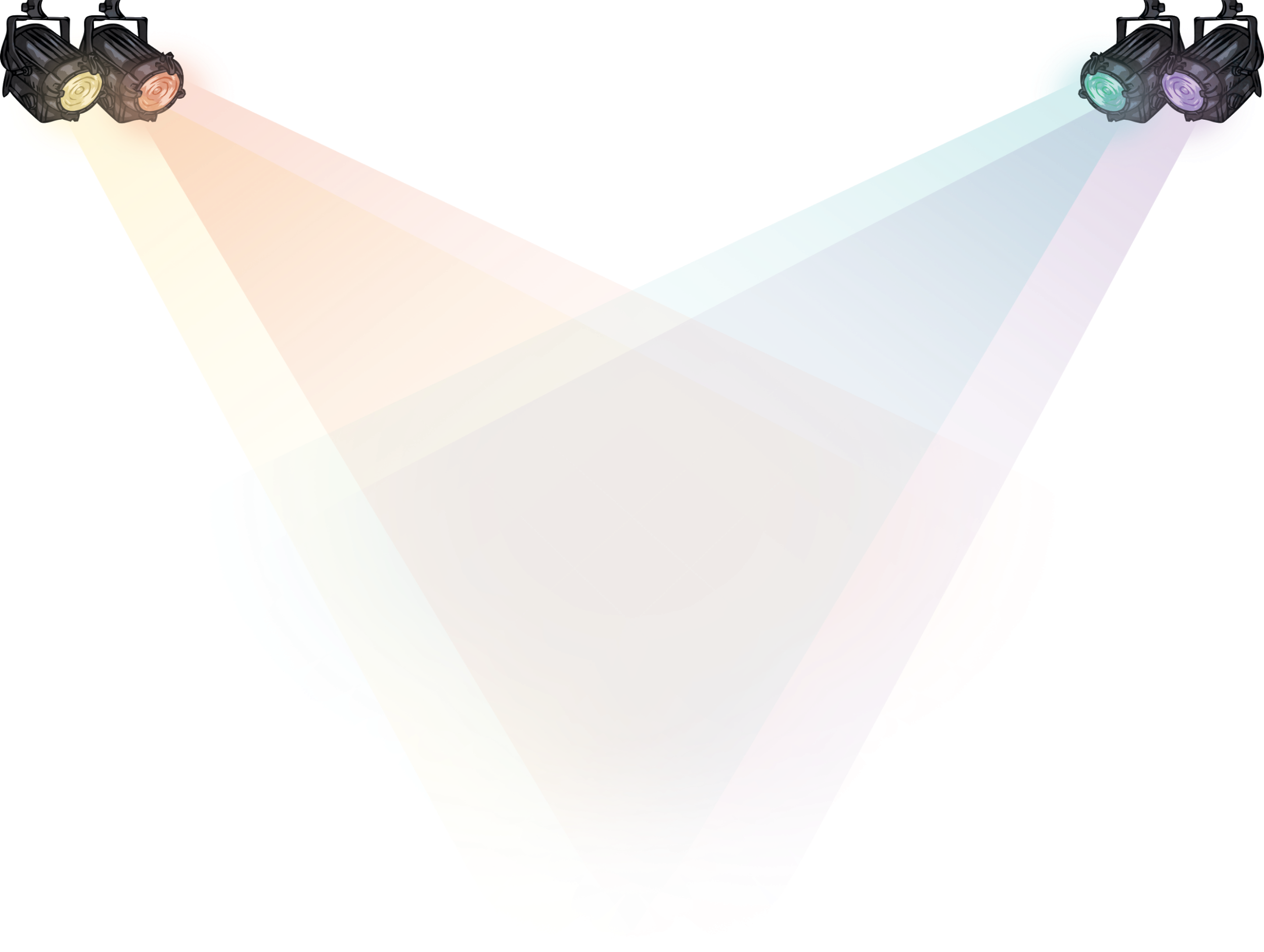 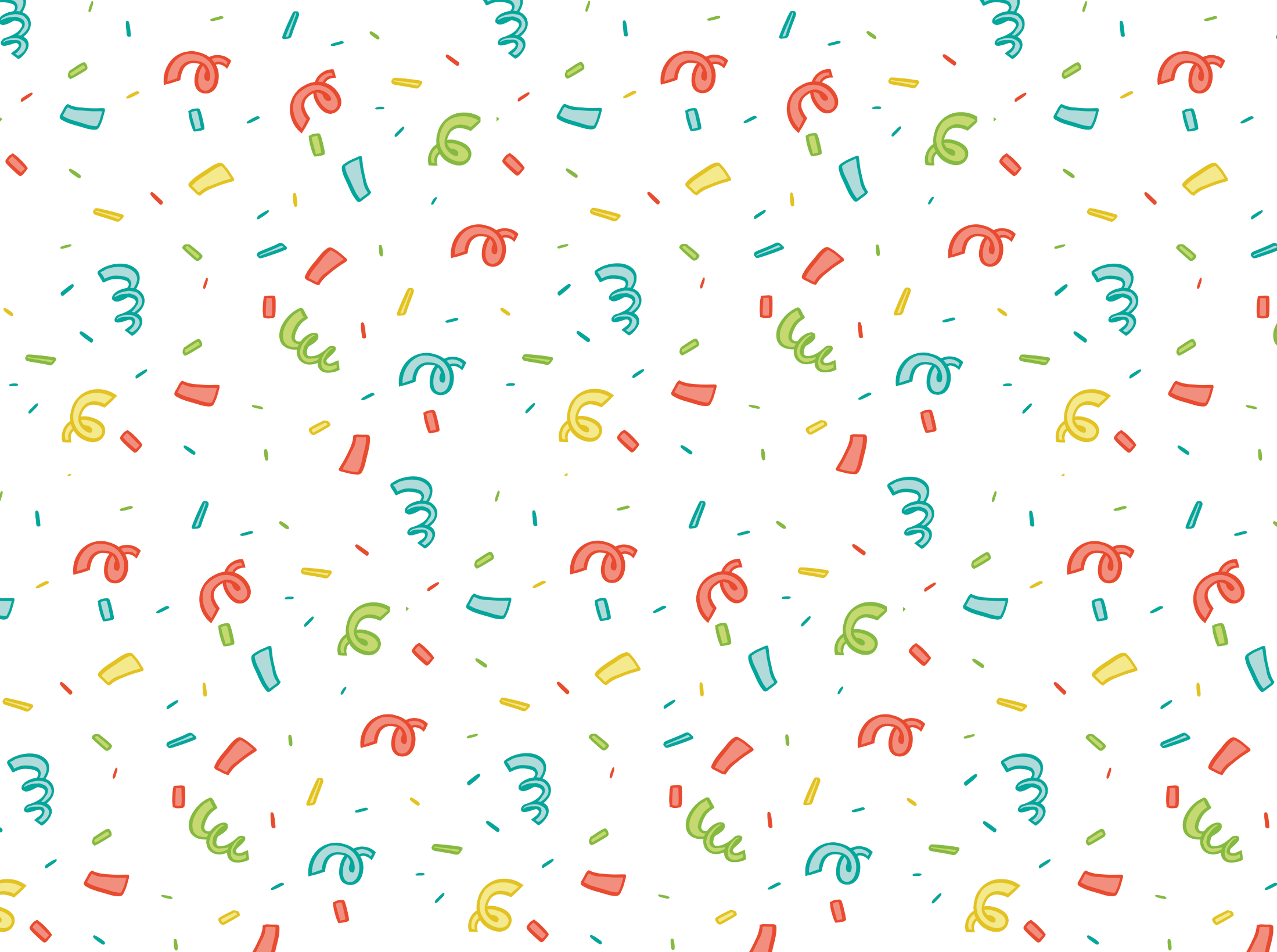 It’s Jessica Ennis-Hill!
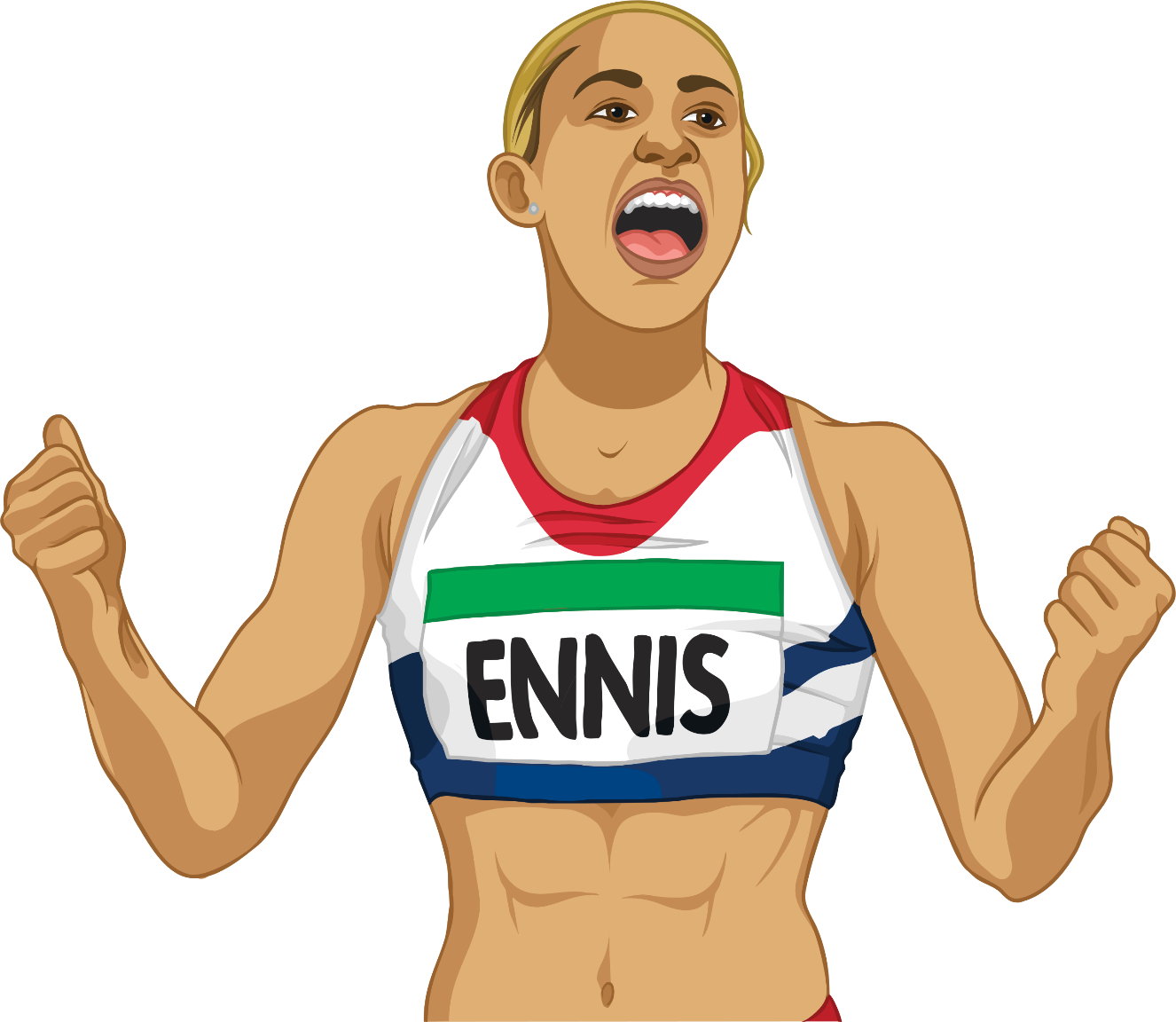 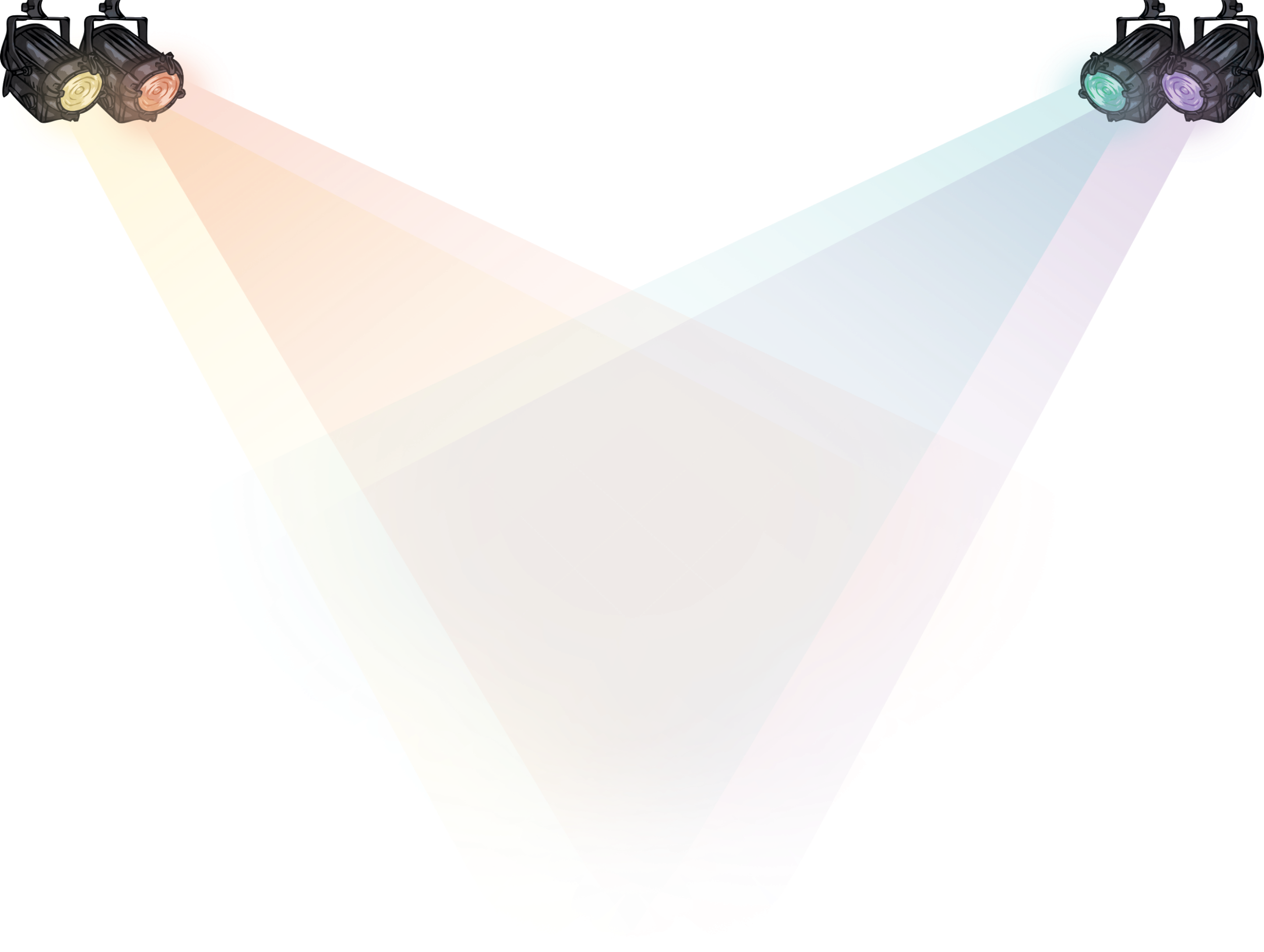 Can you guess what Jessica is reading?
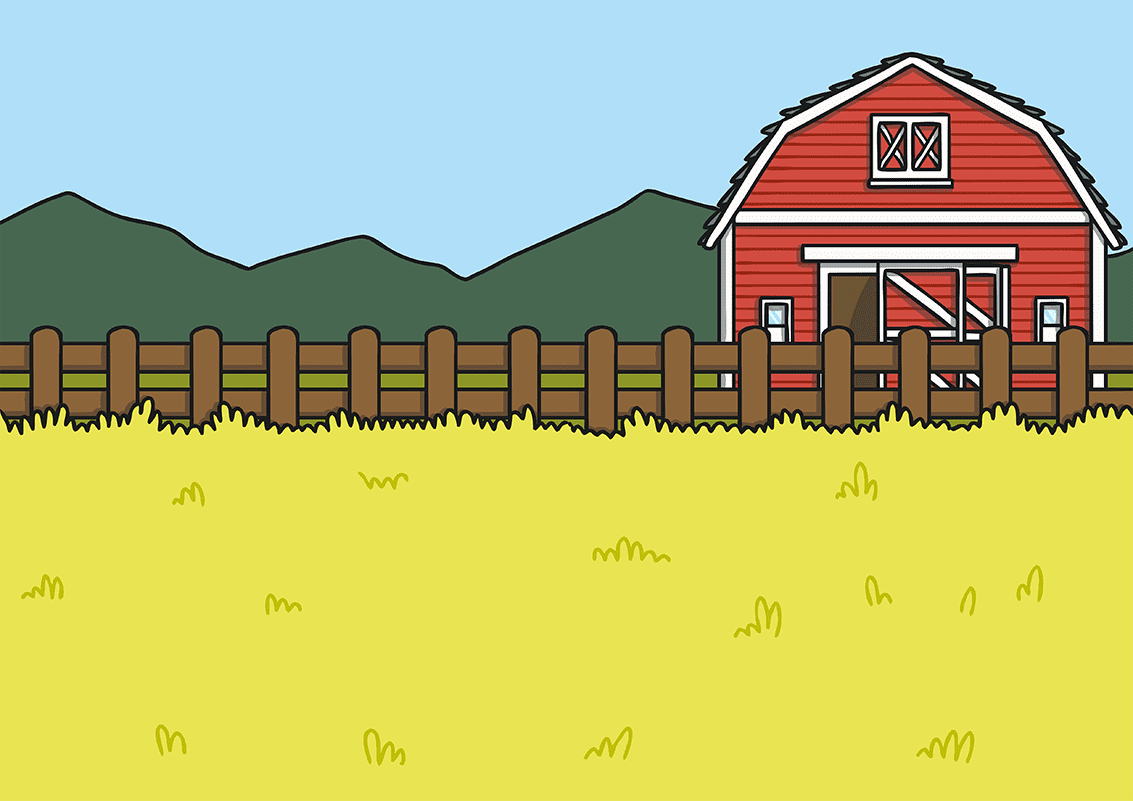 Clue 3: The main character goes for a walk around the farm.
Clue 1: The book is set on a farm.
Clue 2: It features a feathered creature who lays eggs.
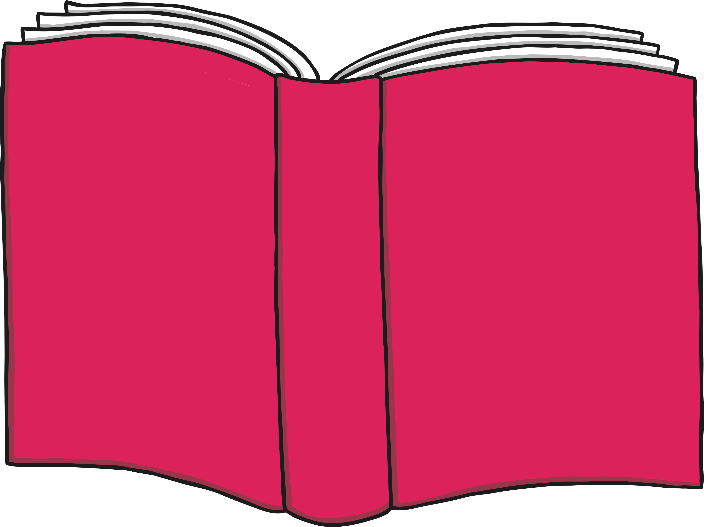 Click to find out what the book is.
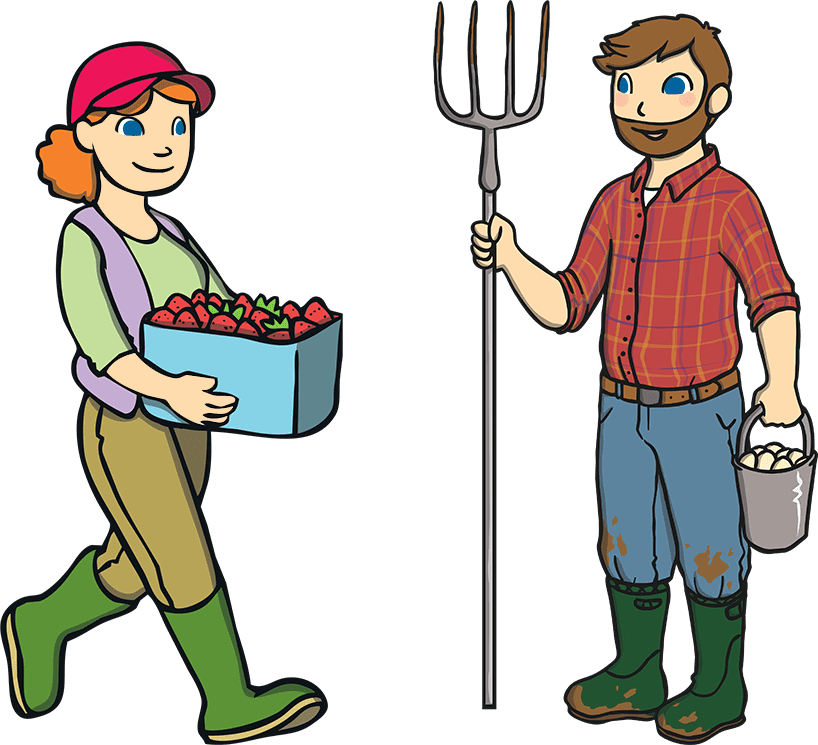 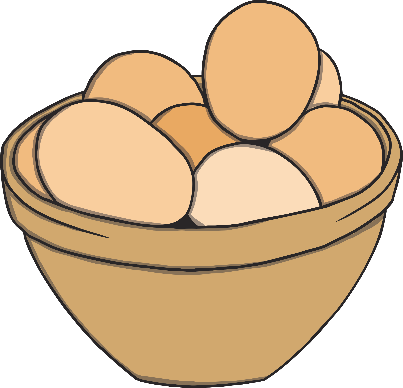 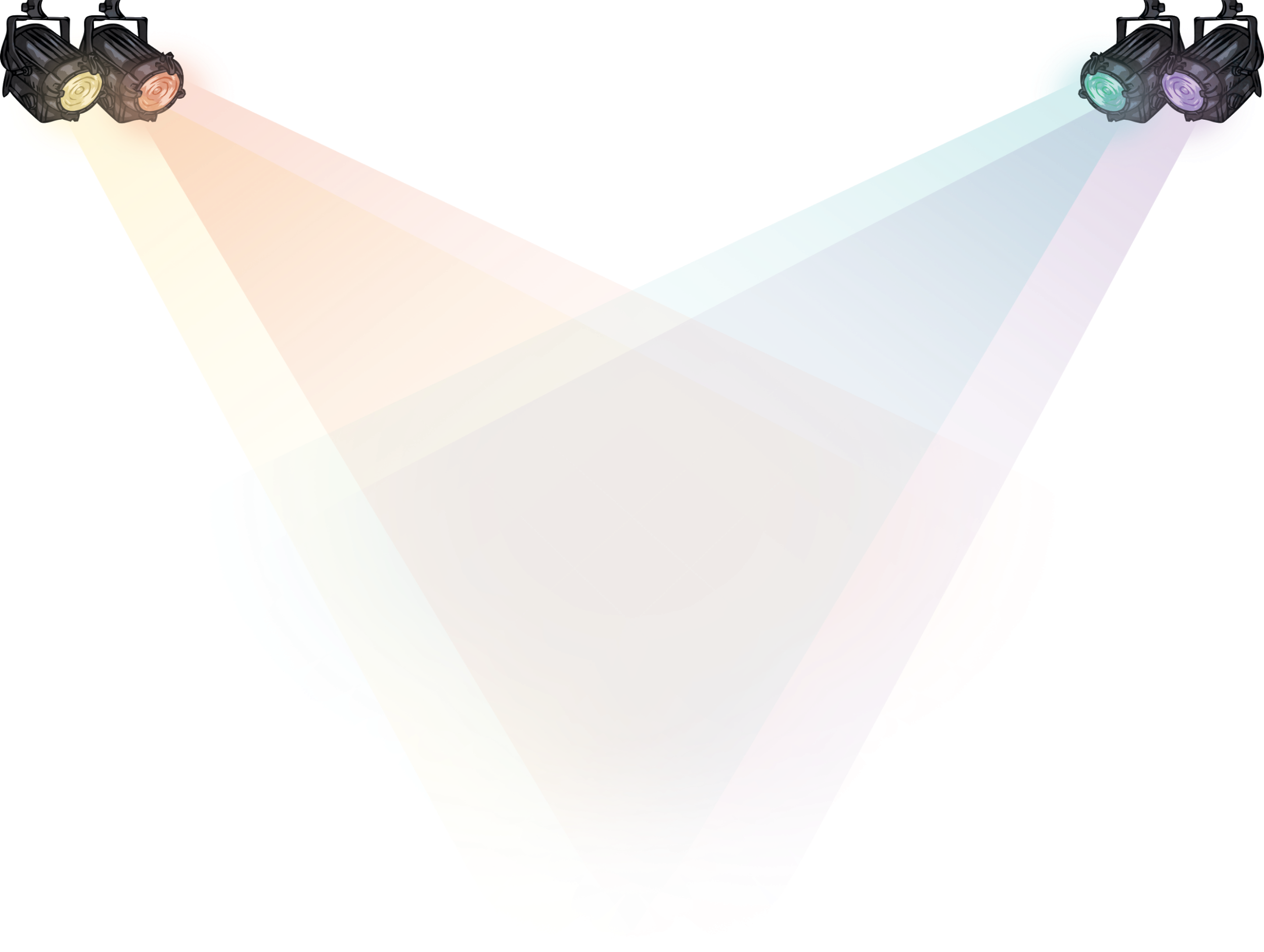 Jessica is reading ‘Rosie’s Walk’ by Pat Hutchins.
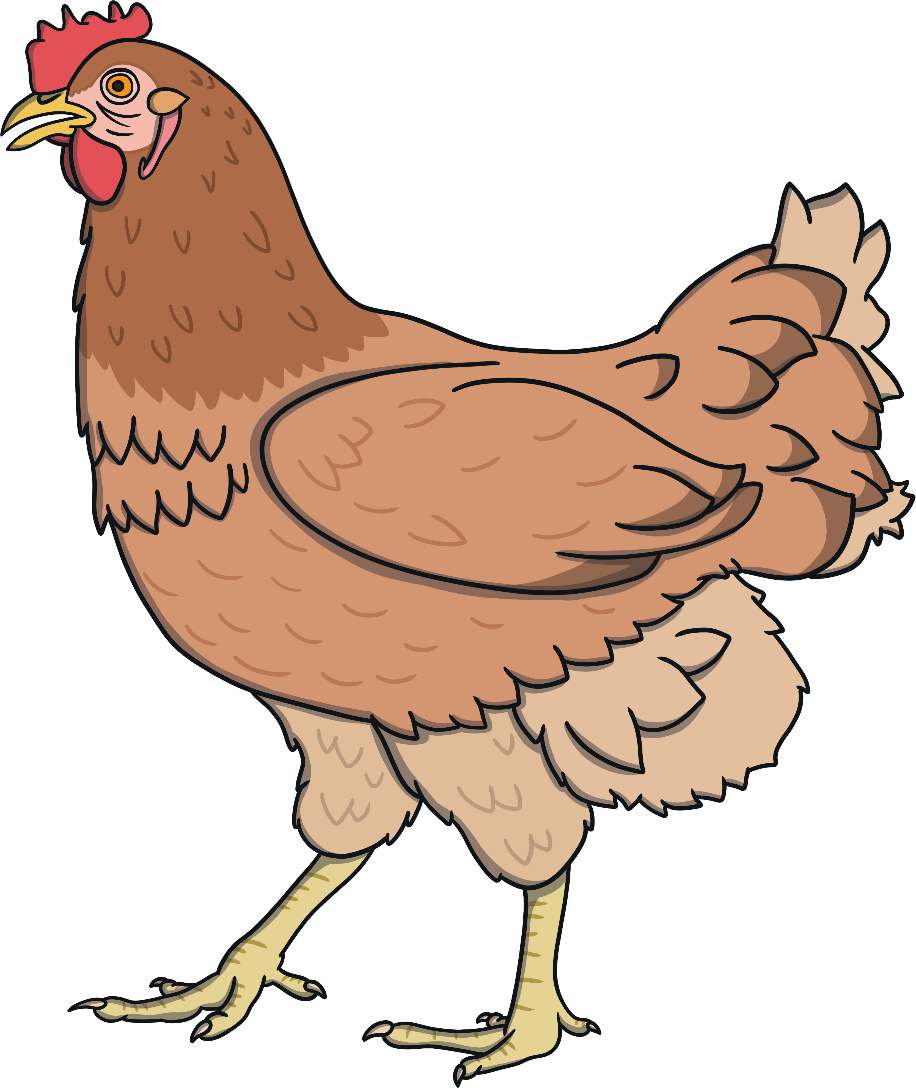 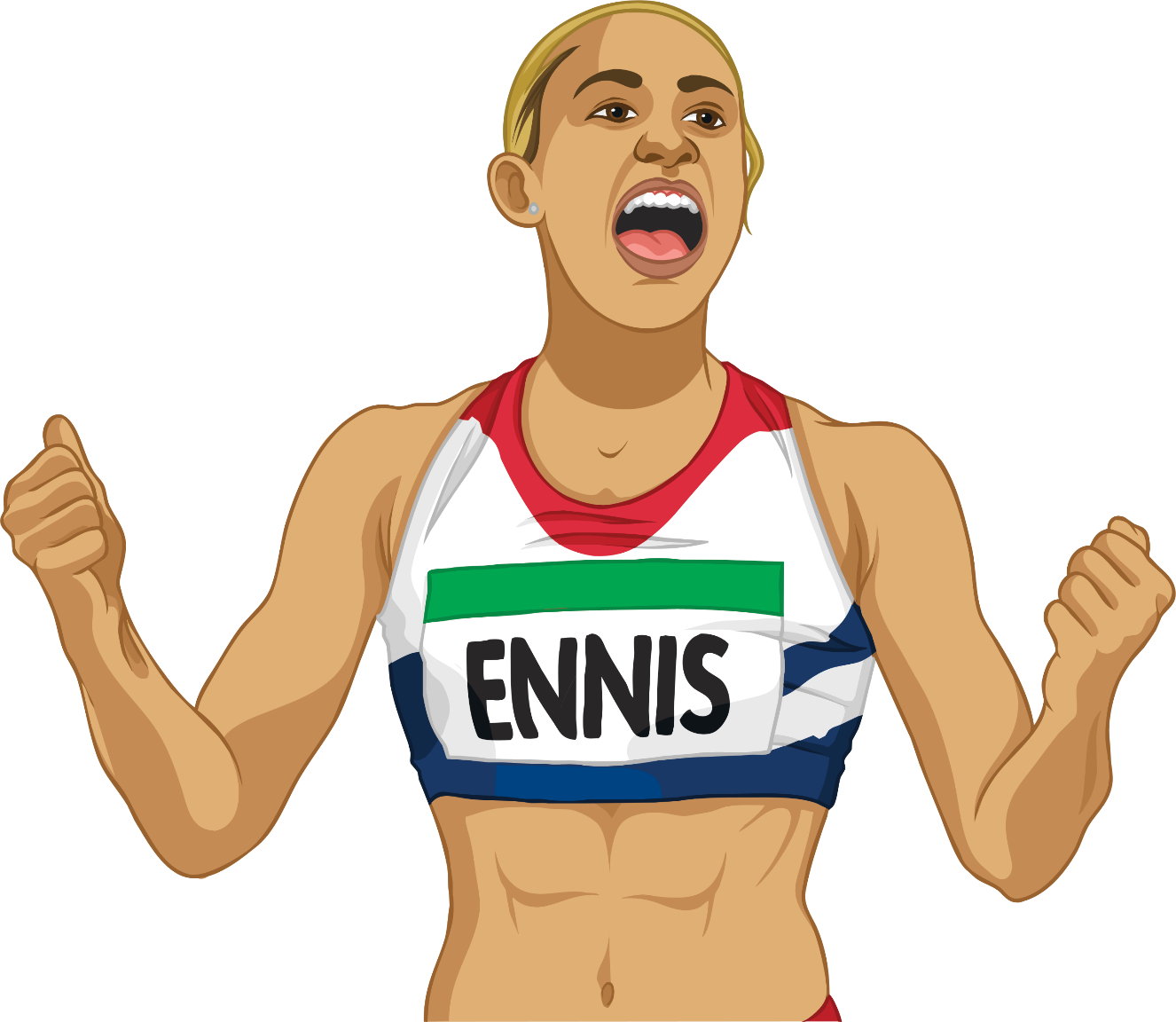 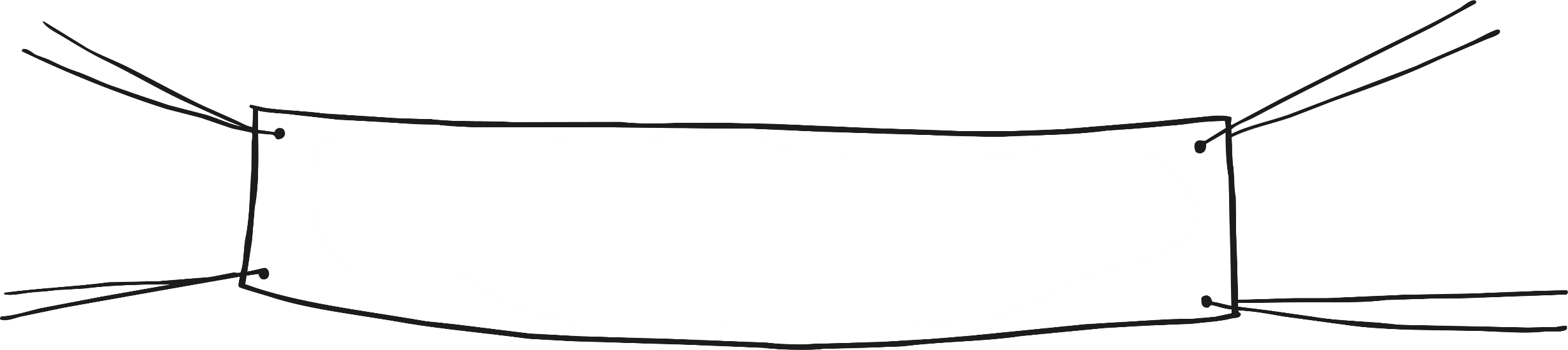 Now It’s Your Turn!
Think of your own masked reader (this could be a celebrity, or someone in your school). 
Think of the book the masked reader is reading.
Think of three clues about the reader and three about the book.  
Let your classmates try to guess who your masked reader is and what they are reading.
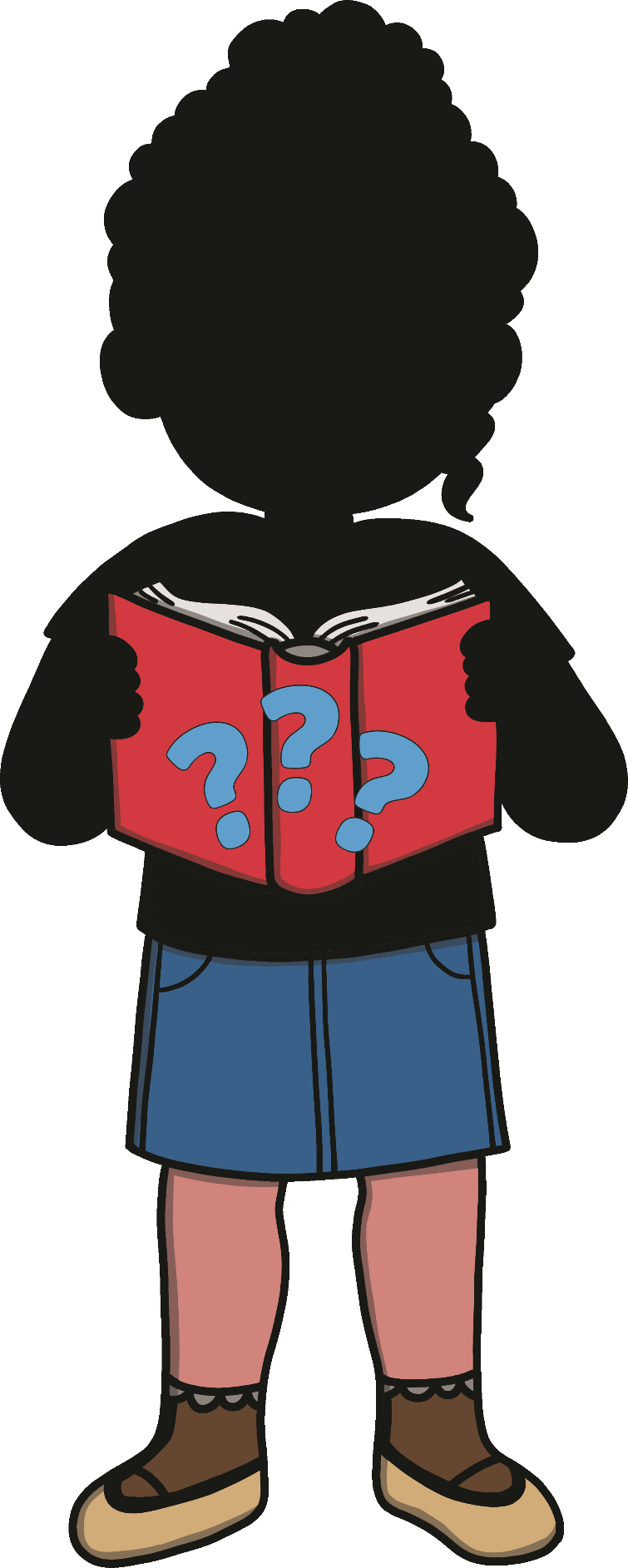